Chapter 8 Geologic Time
1.	H	
2.	J
3.	E
4.	B
5.	G
6.	K
7.	D
8.	C
9.	F
10.	A
Field Trip
9:45 at Devils Millhopper
Things to Bring – 
Rain Gear 
Comfortable Shoes
Bug Spray
Camera

4732 Millhopper RoadGainesville, FL 32653
(352) 955-2008

Florida Museum of Natural History3215 Hull RoadGainesville, FL 32611-2710
352 846 2000
Devil’s Mill Hopper
Relative Dating
Law of superposition
Developed by Nicolaus Steno in 1669
In an undeformed sequence of sedimentary rocks (or layered igneous rocks), the oldest rocks are on the bottom
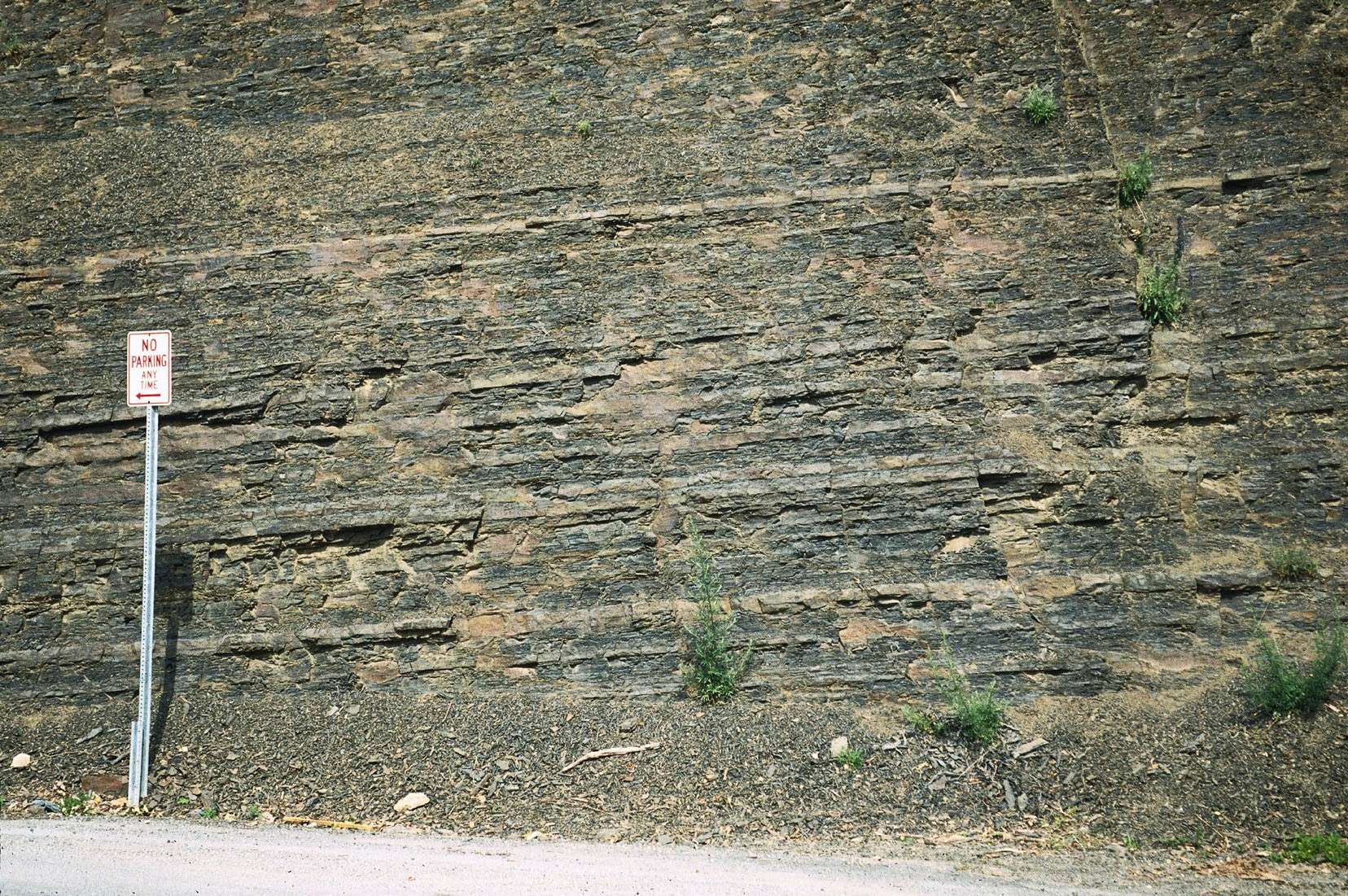 Superposition Is Well Illustratedby the Stratain the Grand Canyon
Relative Dating
Principle of original horizontality
Layers of sediment are generally deposited in a horizontal position
Rock layers that are flat have not been disturbed
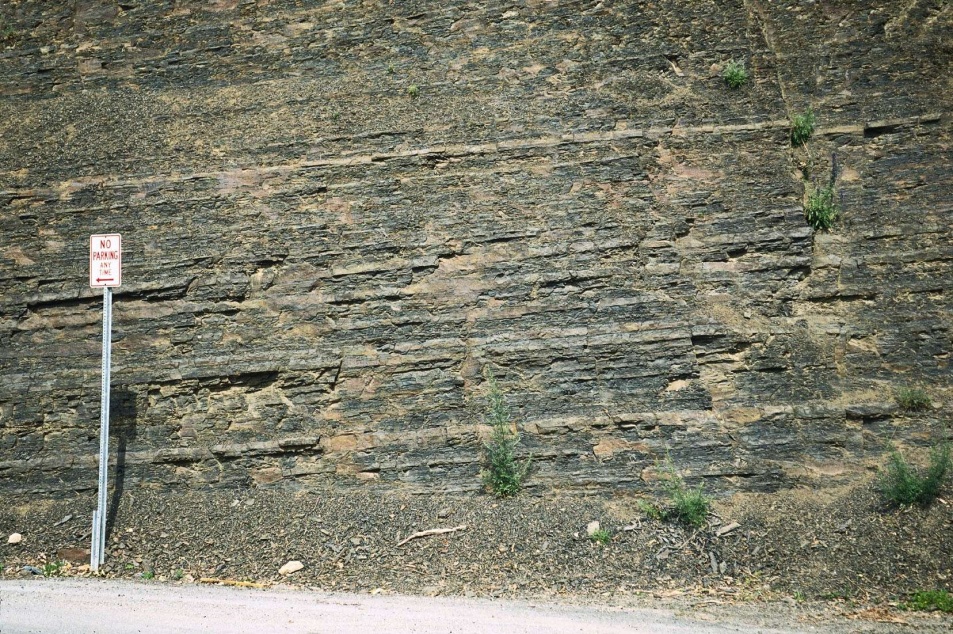 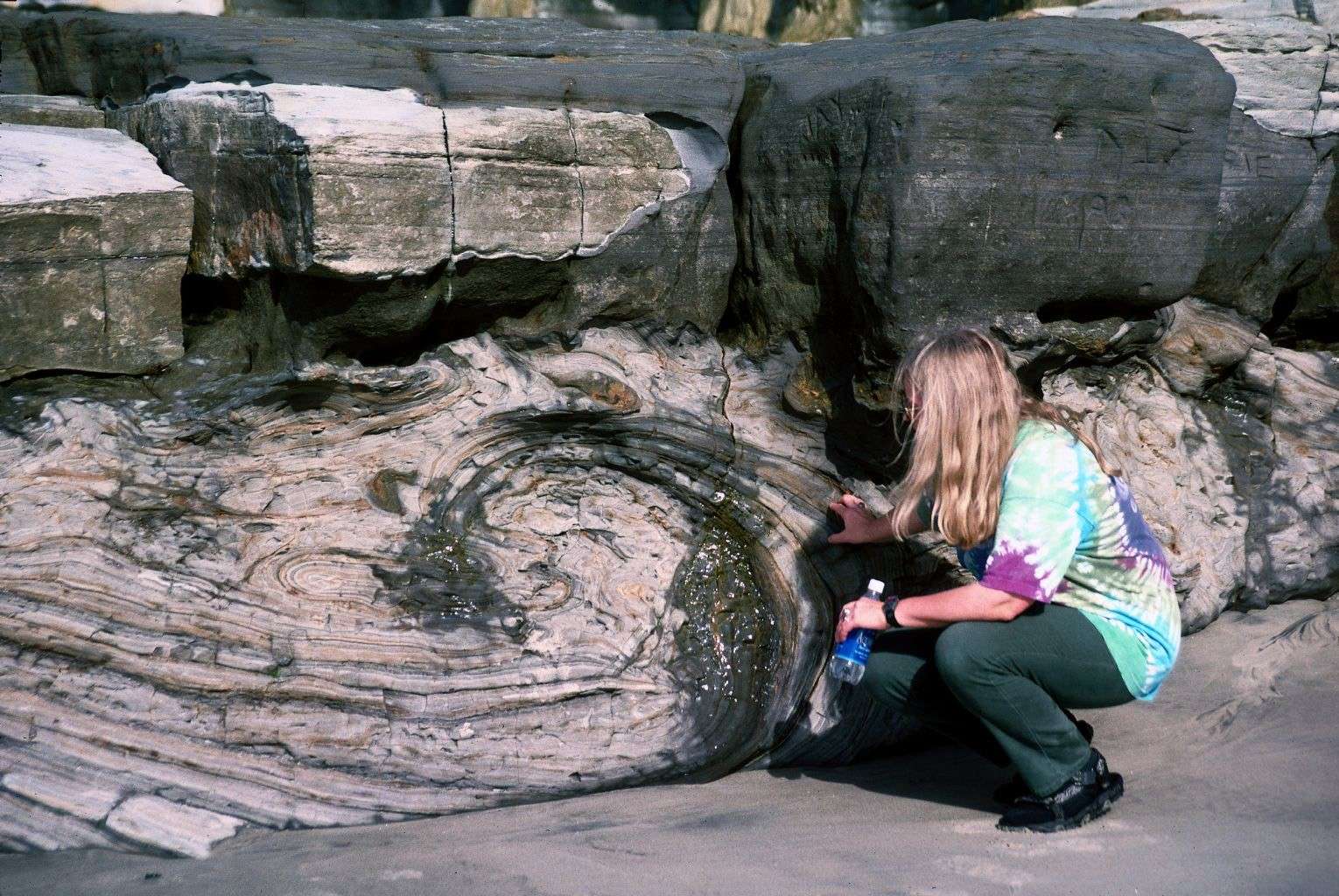 Relative Dating
Principle of cross-cutting relationships
Younger features cut across older features
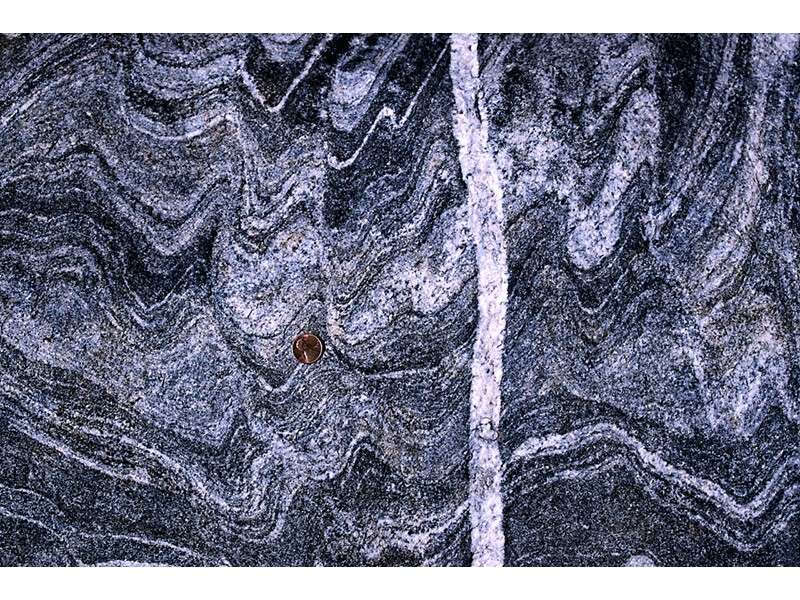 Cross-Cutting Relationships
Figure 8.4
Relative Dating
Inclusions
An inclusion is a piece of rock that is enclosed within another rock
Rock containing the inclusion is younger
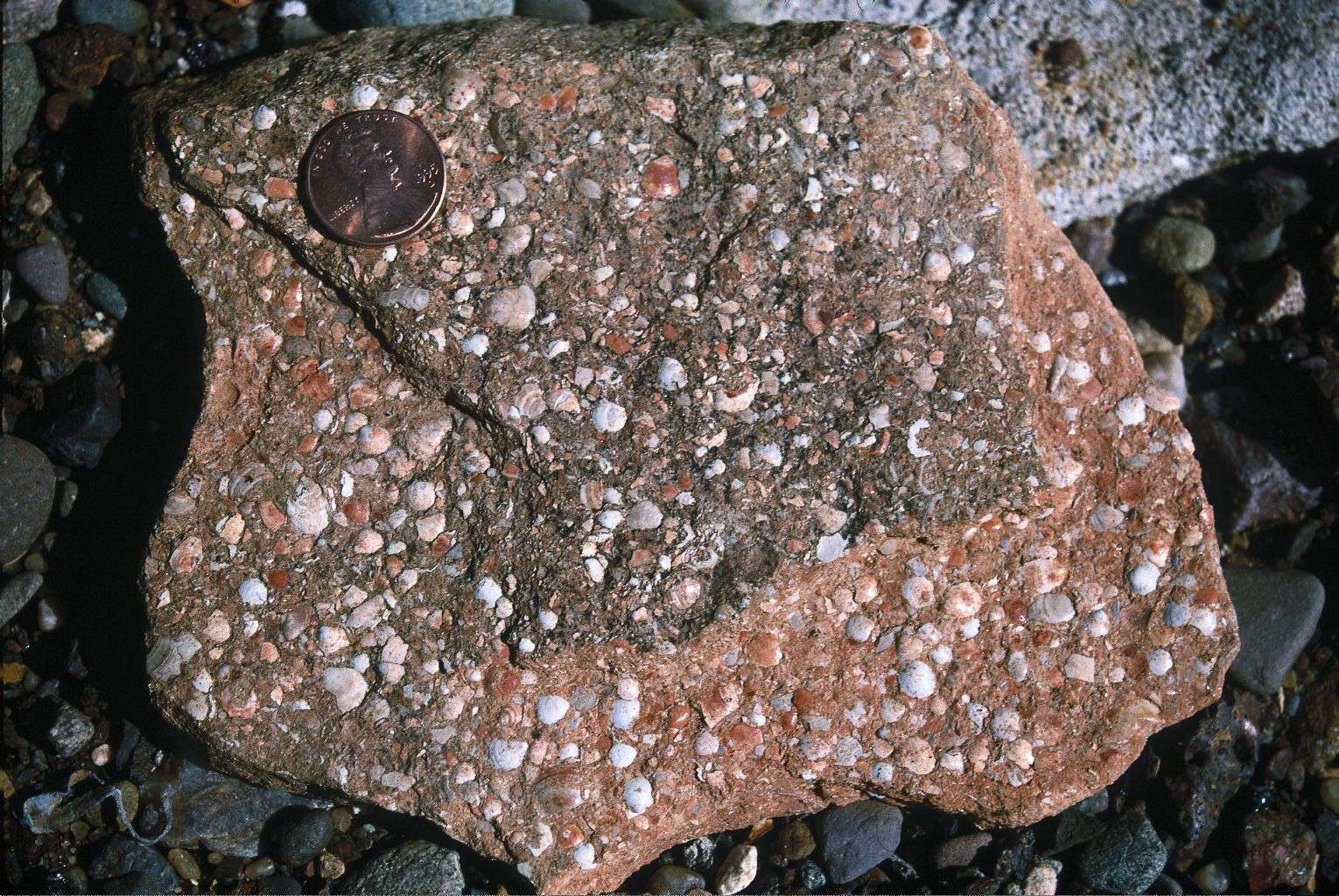 Relative Dating
Unconformity
An unconformity is a break in the rock record produced by erosion and/or nondeposition of rock units
Relative Dating
Unconformity
Types of unconformities
Angular unconformity—Tilted rocks are overlain by flat-lying rocks
Disconformity—Strata on either side of the unconformity are parallel 
Nonconformity—Metamorphic or igneous rocks in contact with sedimentary strata
Relative Dating - Angular Unconformity
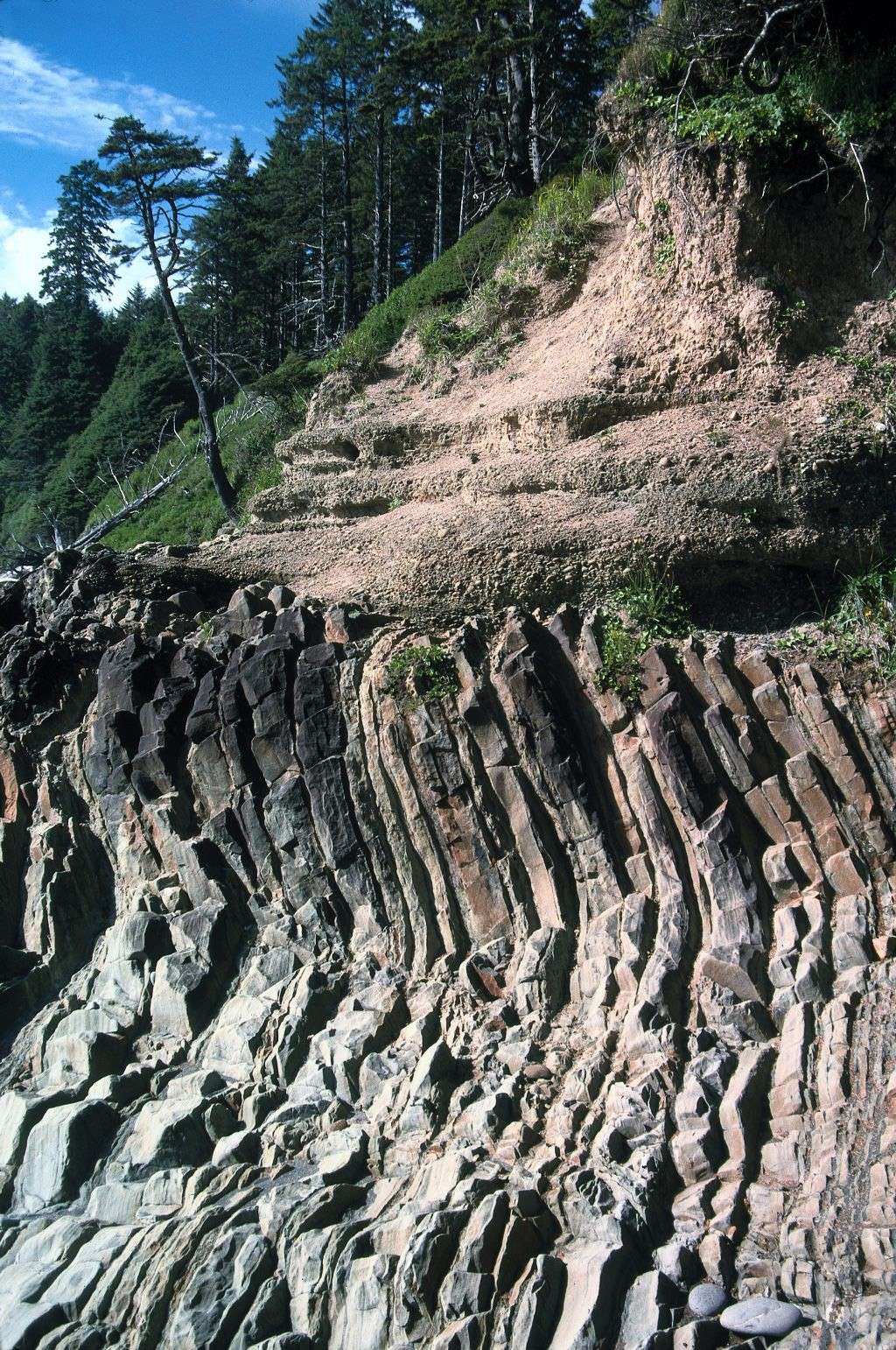 Relative Dating - Nonconformity
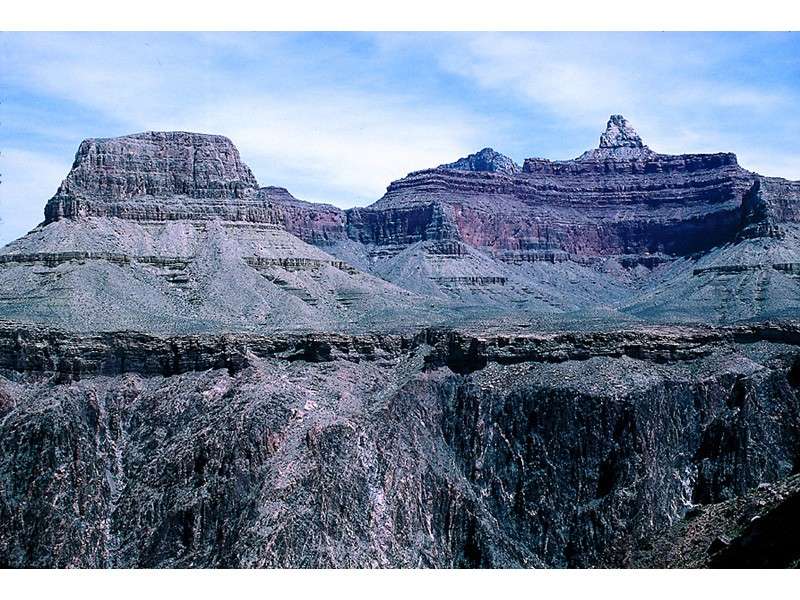 Relative Dating – Disconformities
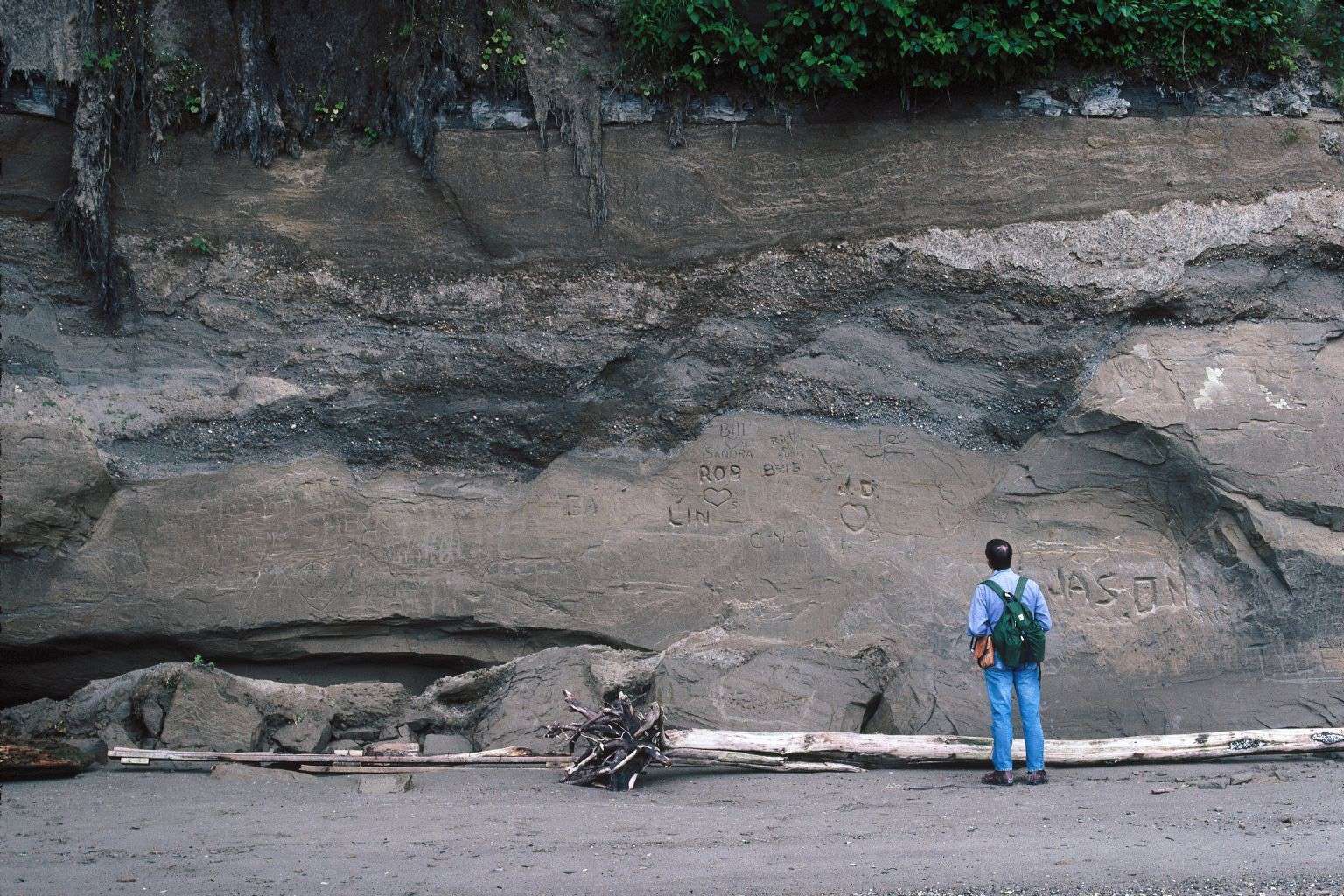 Dating with Radioactivity
Parent —An unstable radioactive isotope
Daughter product—The isotopes resulting from the decay of a parent
Half-life—The time required for one-half of the radioactive nuclei in a sample to decay
Dating with Radioactivity
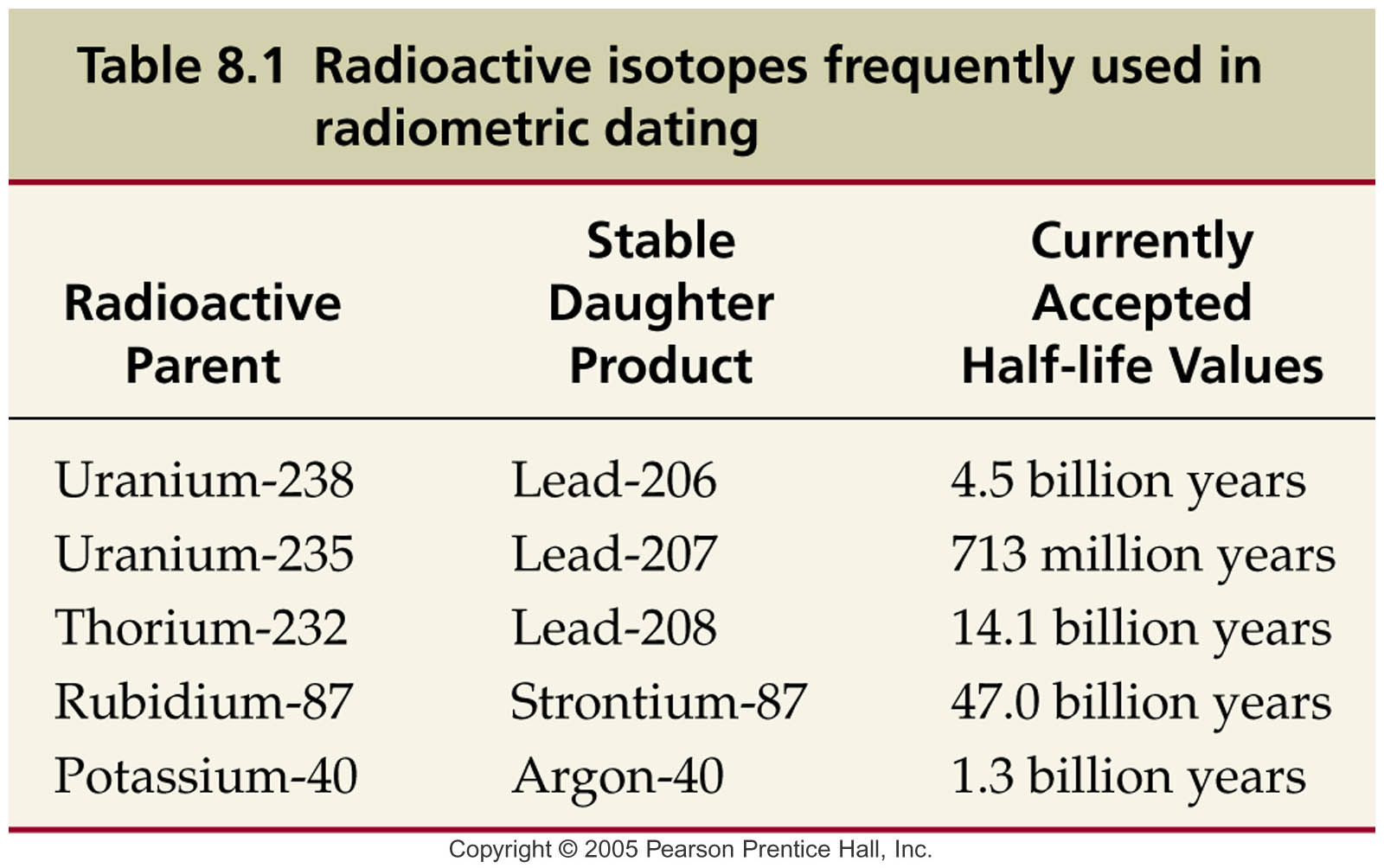 Dating with Radioactivity
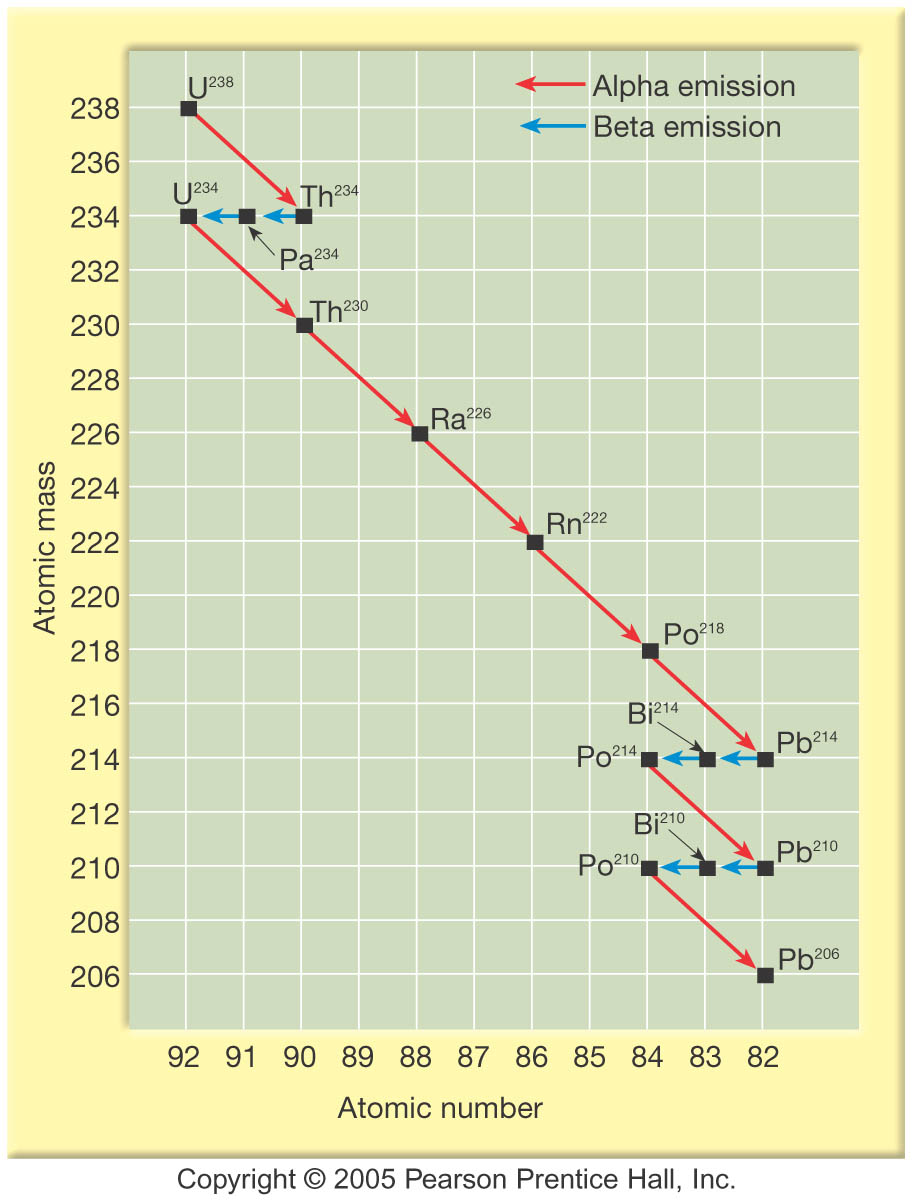 Dating with Radioactivity
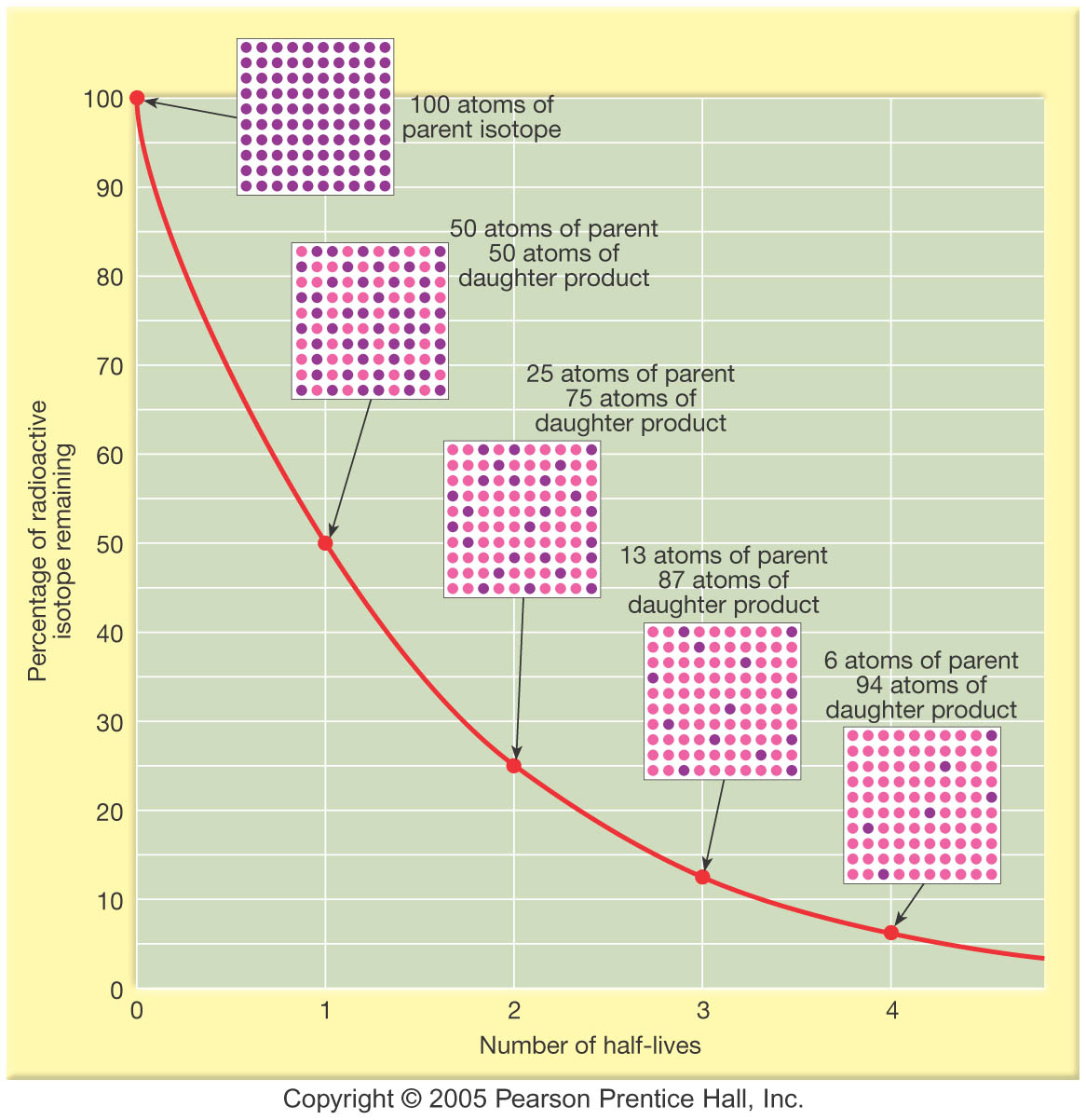 Dating with Radioactivity
Radiometric dating
Principle of radioactive dating
The percentage of radioactive atoms that decay during one half-life is always the same (50 percent)
However, the actual number of atoms that decay continually decreases
Comparing the ratio of parent to daughter yields the age of the sample
Decay is not affected by external forces
The Geologic Time Scale
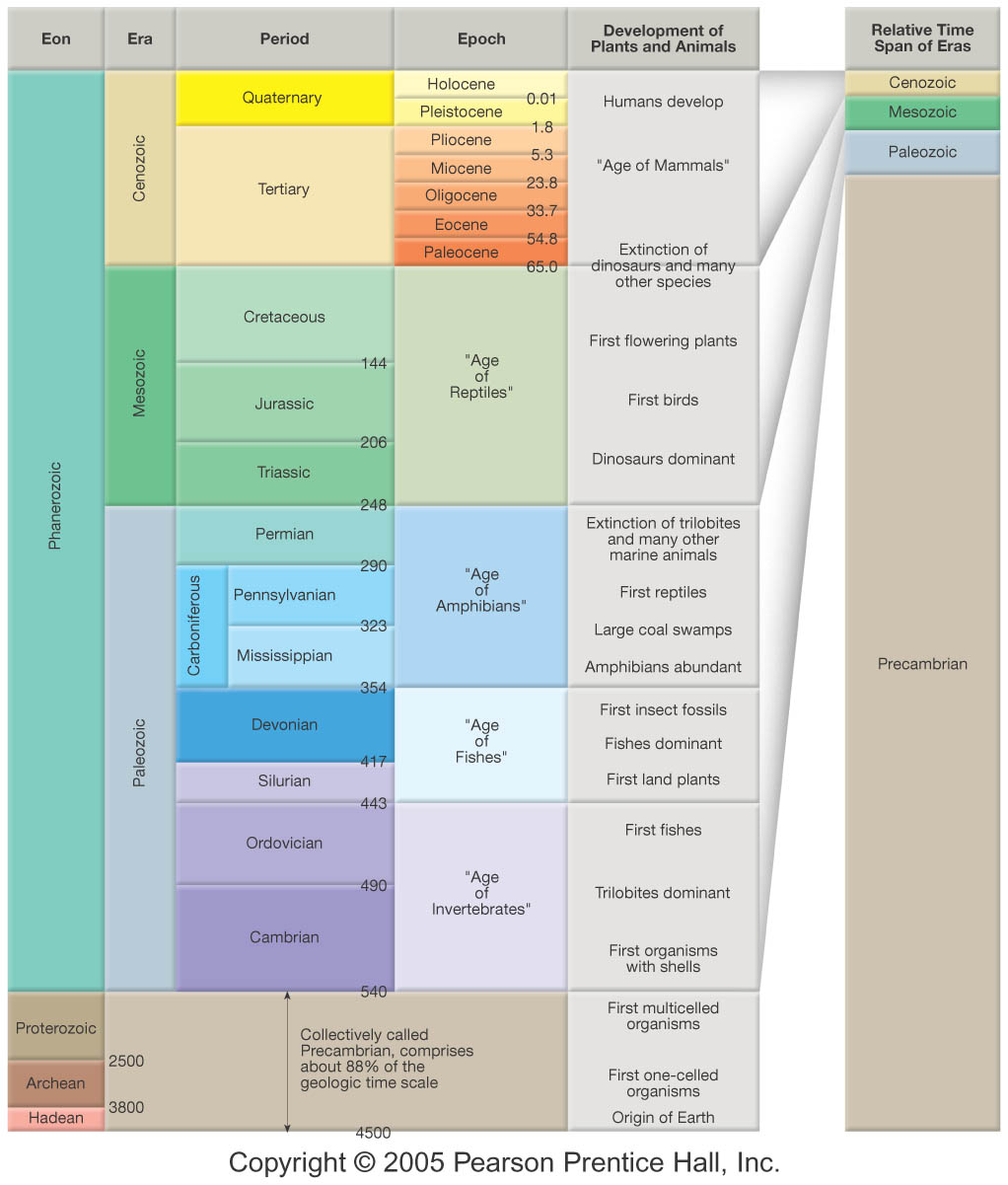 The Geologic Time Scale
Structure of the geologic time scale
Names of the eons
Phanerozoic (“visible life”)—The most recent eon, began about 540 million years ago
Proterozoic
Archean
Hadean—The oldest eon
The Geologic Time Scale
Structure of the geologic time scale
Era—Subdivision of an eon
Eras of the Phanerozoic eon
Cenozoic (“recent life”)
Mesozoic (“middle life”)
Paleozoic (“ancient life”)
Eras are subdivided into periods
Periods are subdivided into epochs
The Geologic Time Scale
Precambrian time
Nearly 4 billion years prior to the Cambrian period
Not divided into smaller time units because the events of Precambrian history are not known in great enough detail
First abundant fossil evidence does not appear until the beginning of the Cambrian
Fossils: Evidence of Past Life
Fossil =  traces or remains of prehistoric life now preserved in rock
Fossils are generally found in sediment or sedimentary rock (rarely in metamorphic and never in igneous rock)
Paleontology = study of fossils
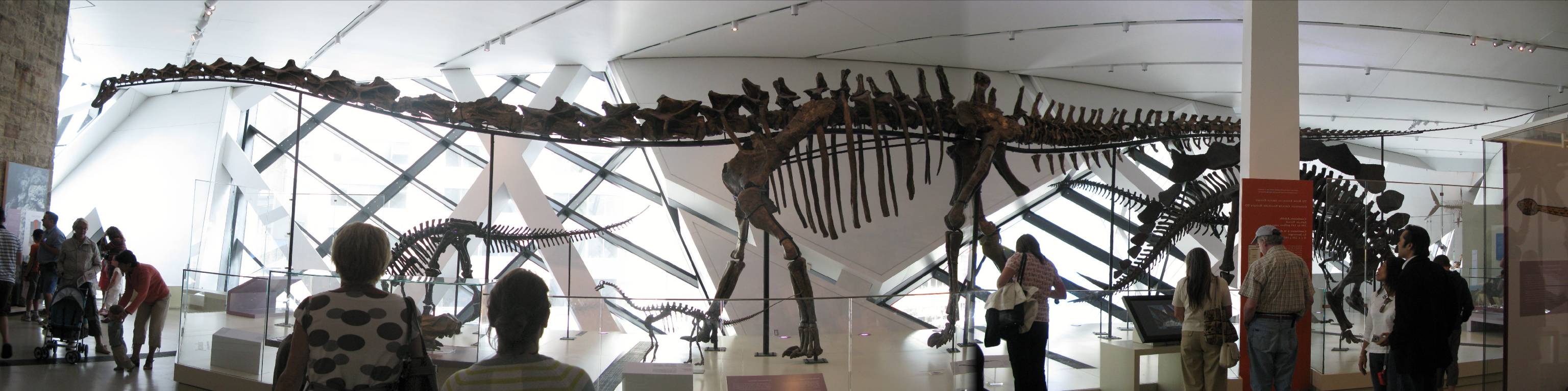 Fossils: Evidence of Past Life
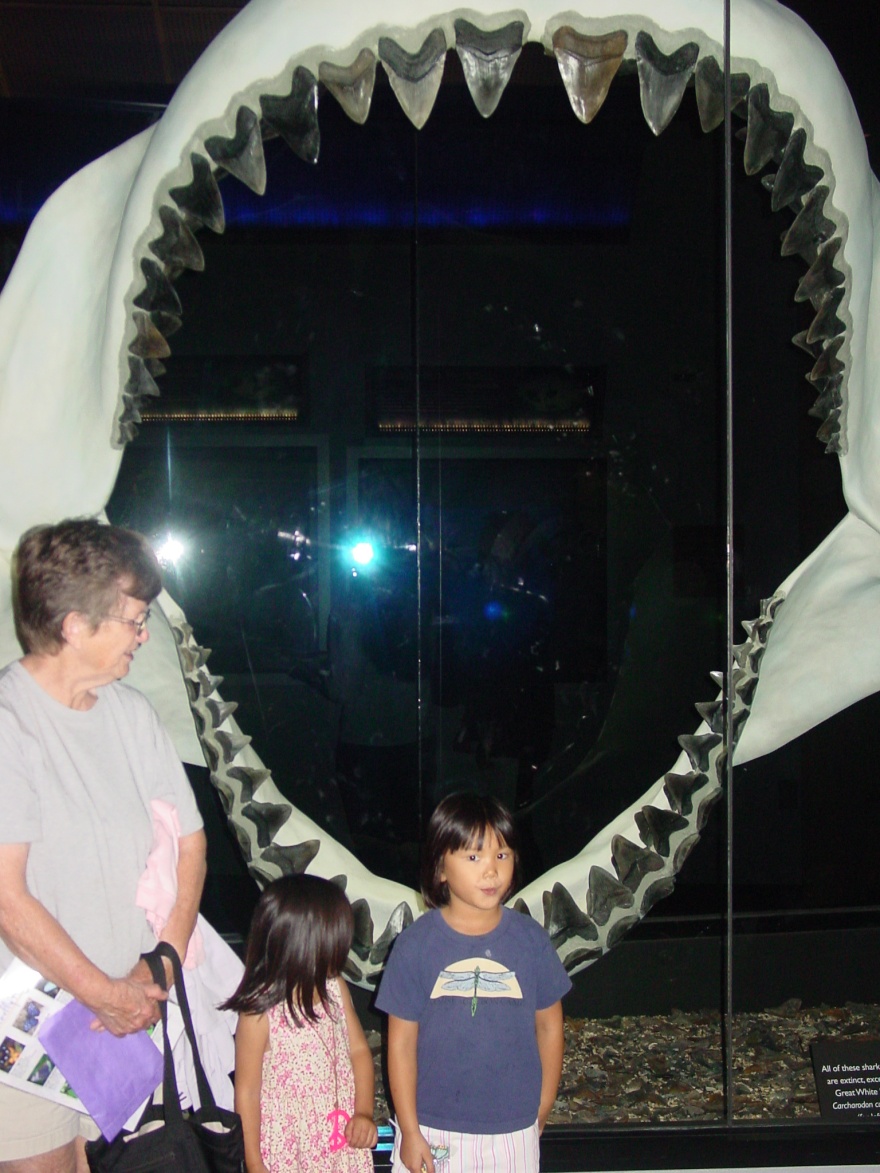 Conditions favoring preservation
Rapid burial
Possession of hard parts (skeleton, shell, etc.)
Chapter 9 Oceans: The Last Frontier
The Vast World Ocean
Earth is often referred to as the blue planet 
Seventy-one percent of Earth’s surface is represented by oceans and marginal seas 
Continents and islands comprise the remaining 29
The Oceans of Earth
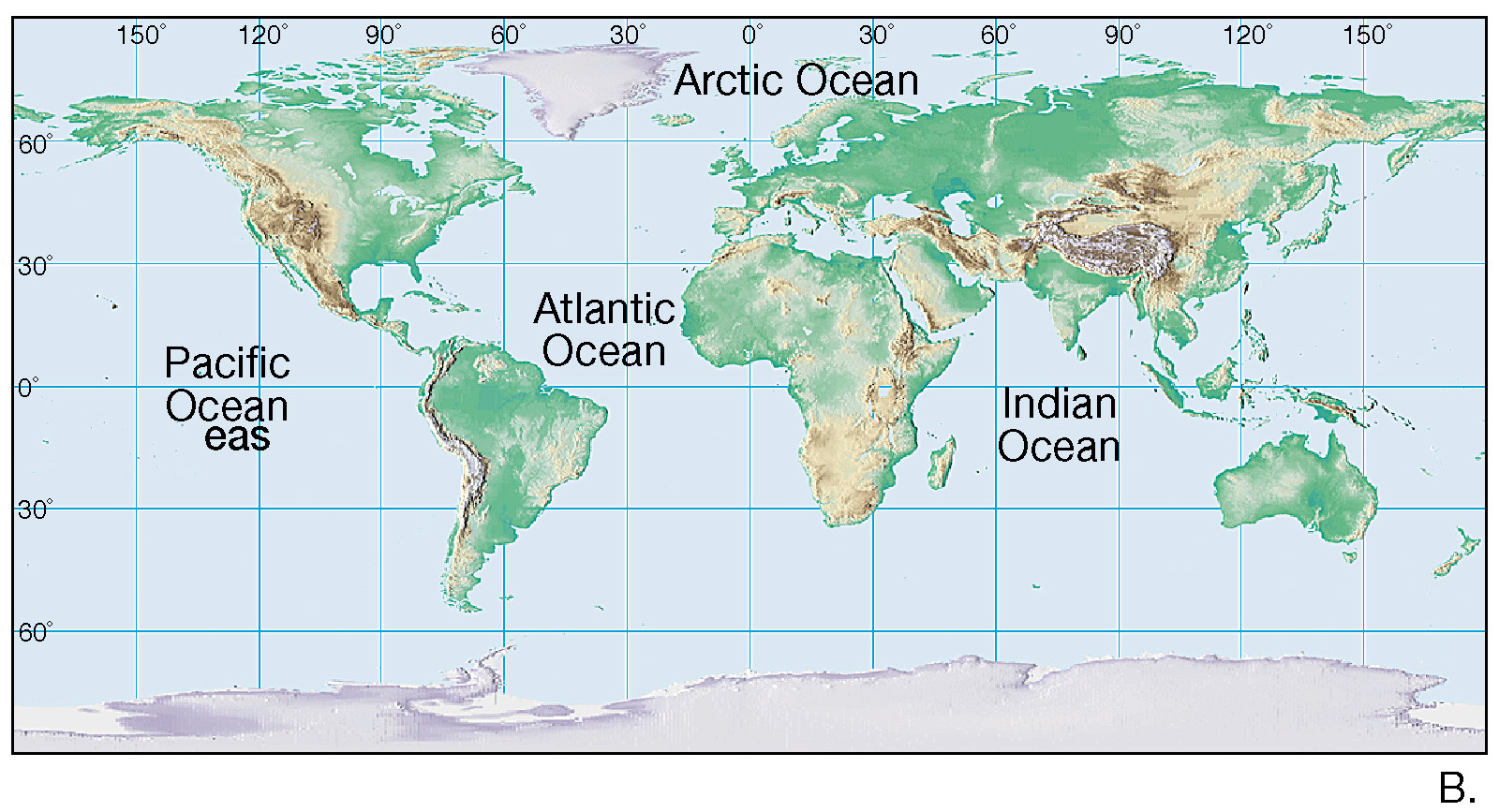 The Oceans of Earth
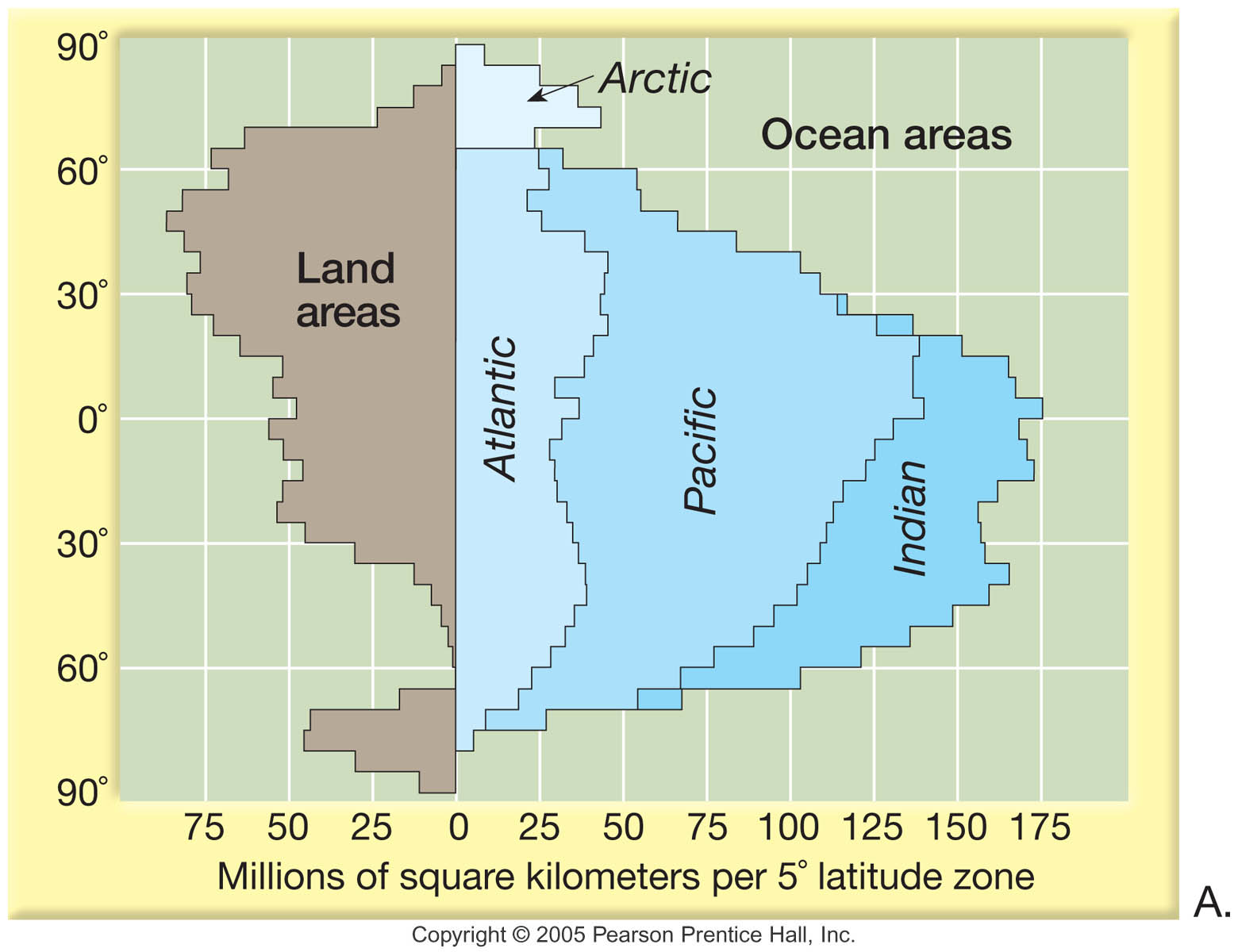 The Vast World Ocean
Four main ocean basins  
Pacific Ocean—The largest and has the greatest depth 
Atlantic Ocean—About half the size of the Pacific and not quite as deep 
Indian Ocean—Slightly smaller than the Atlantic, largely a Southern Hemisphere body 
Arctic Ocean—About 7 percent the size of the Pacific
The Vast World Ocean
Northern Hemisphere is called the land hemisphere, and the Southern Hemisphere the water hemisphere
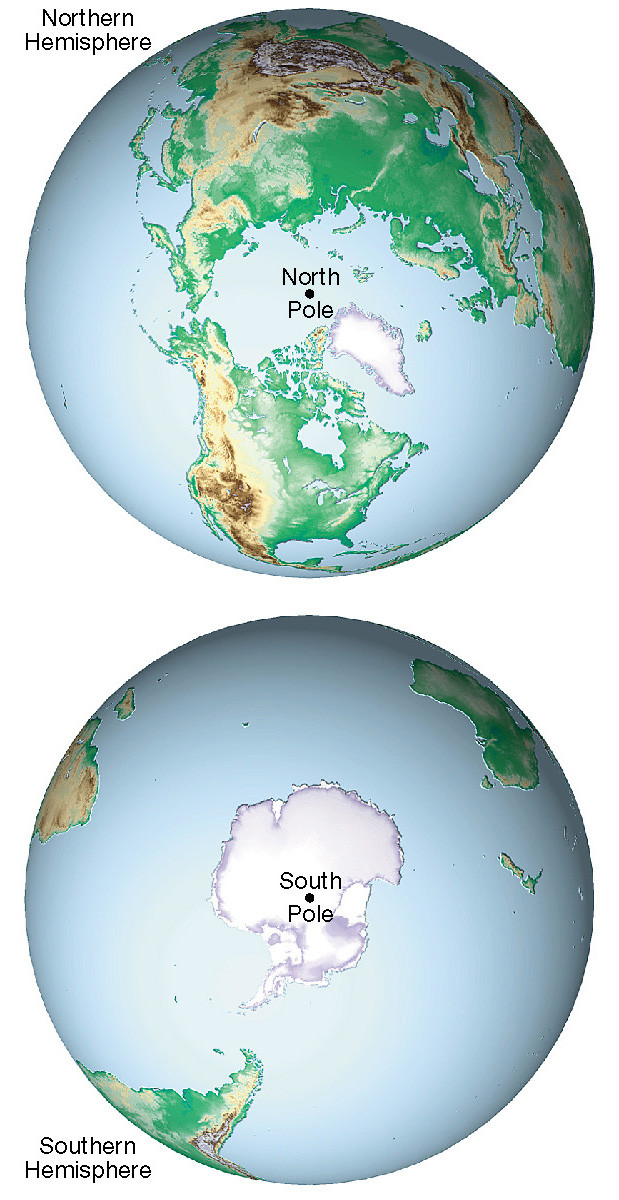 Views of the Northern and Southern Hemispheres
Origin of Seawater
Comets
Volcanoes
Composition of Seawater
Salinity  
Salinity is the total amount of solid material dissolved in water 
Typically expressed as a %
Dissolved substances in seawater are small numbers and therefore expressed in parts per thousand 
Most of the salt in seawater is sodium chloride (table salt)
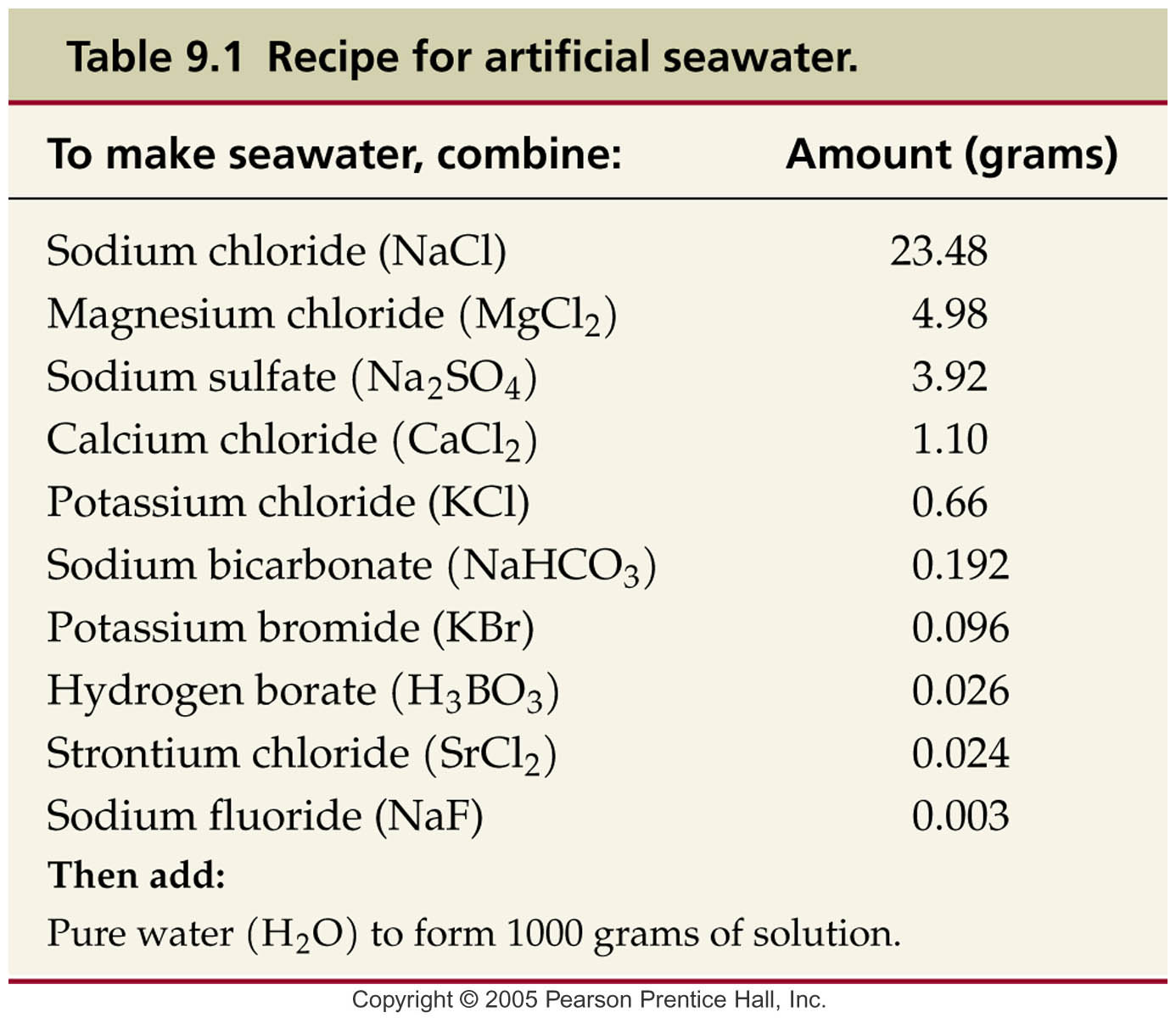 Dissolved Components in Seawater
Composition of Seawater
Salinity  
Sources of sea salts 
Chemical weathering of rocks on continents is one source
Second major source is Earth’s interior through volcanic eruptions
Process called outgassing
Composition of seawater has been relatively stable for millions of years
Material is removed just as rapidly as it is added
Composition of Seawater
Salinity  
Sources of sea salts 
Chemical weathering of rocks on continents is one source
Second major source is Earth’s interior through volcanic eruptions
Process called outgassing
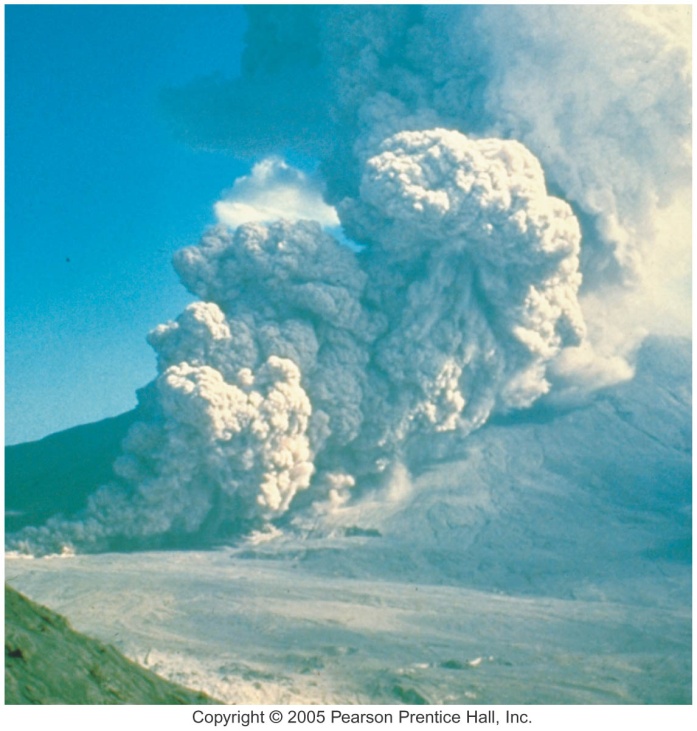 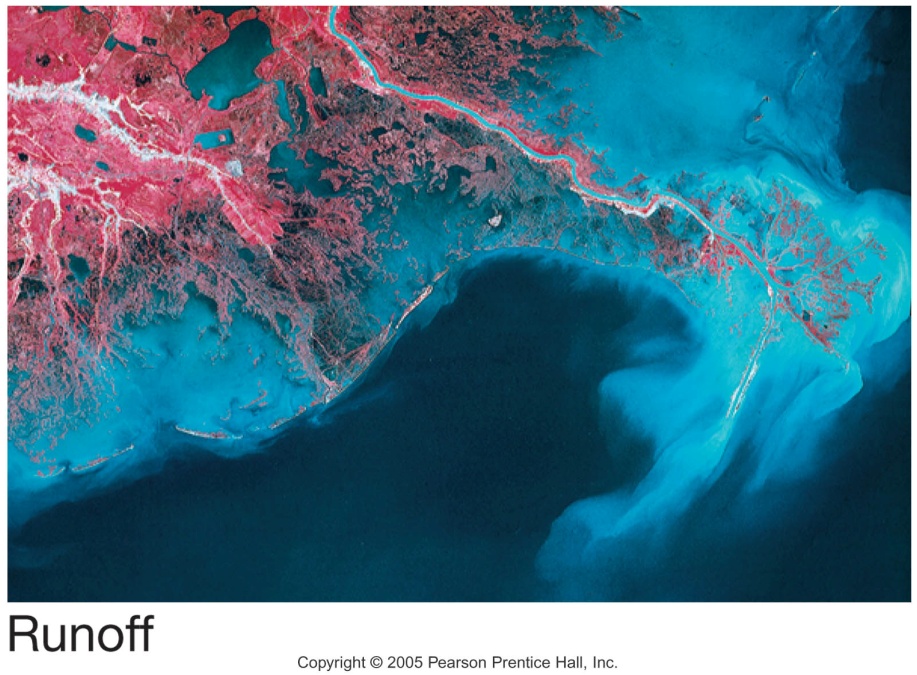 Composition of Seawater
Salinity  
Processes affecting seawater salinity
Primarily due to changes in the water content of the solution 
These include the addition of fresh water due to precipitation, runoff, icebergs melting, and sea-ice melting
The removal of fresh water by evaporation and the formation of sea ice also affect salinity
Precipitation
Runoff
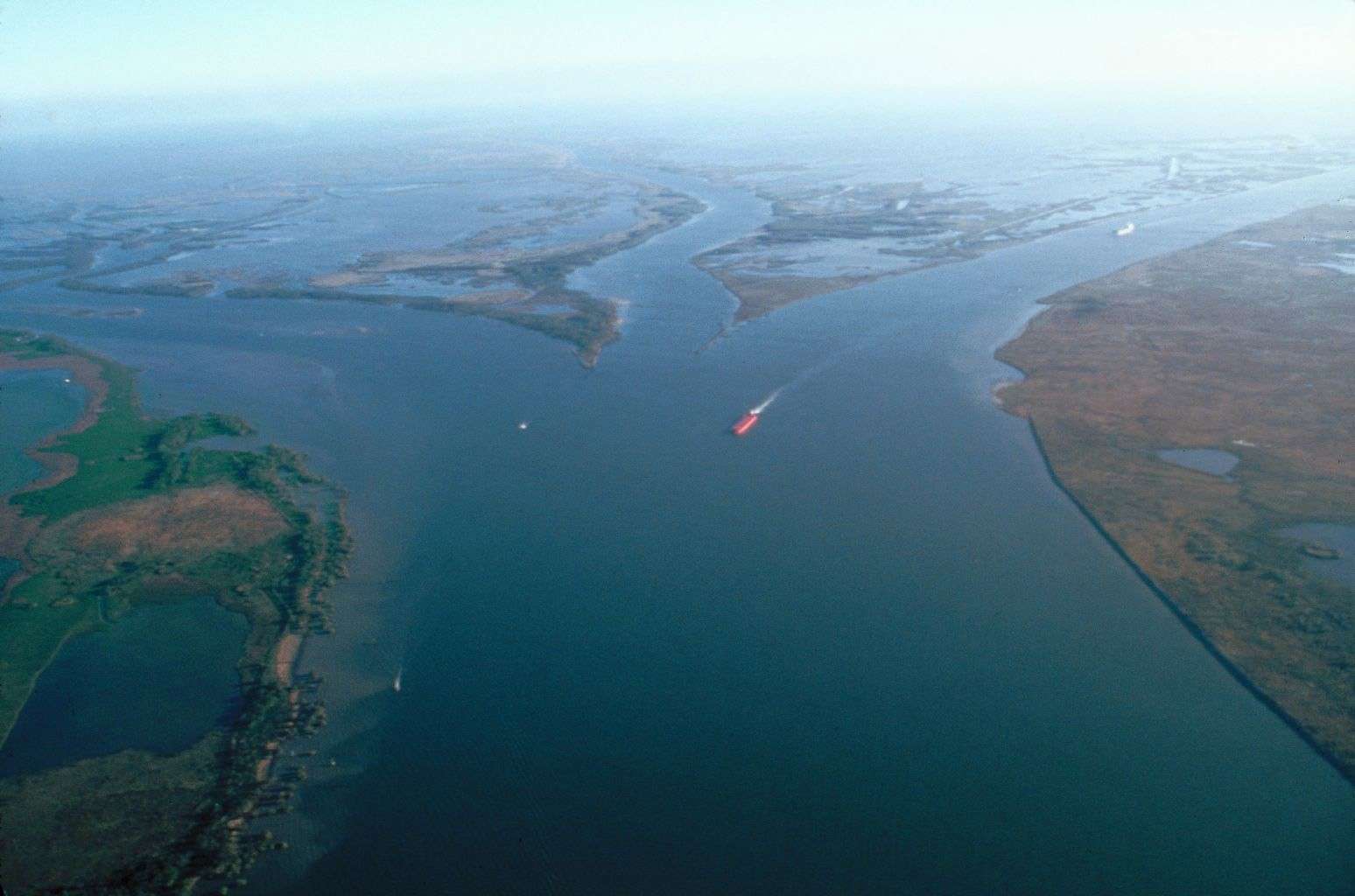 Mixing
Mixing
The Ocean’s Layered Structure
Temperature and salinity change with depth in the oceans
A three-layered structure exists in the open ocean
Shallow surface mixed zone
Transition zone
Deep zone
A layer of rapid temperature change below the zone or mixing is known as the thermocline
The Oceans Layered Structure
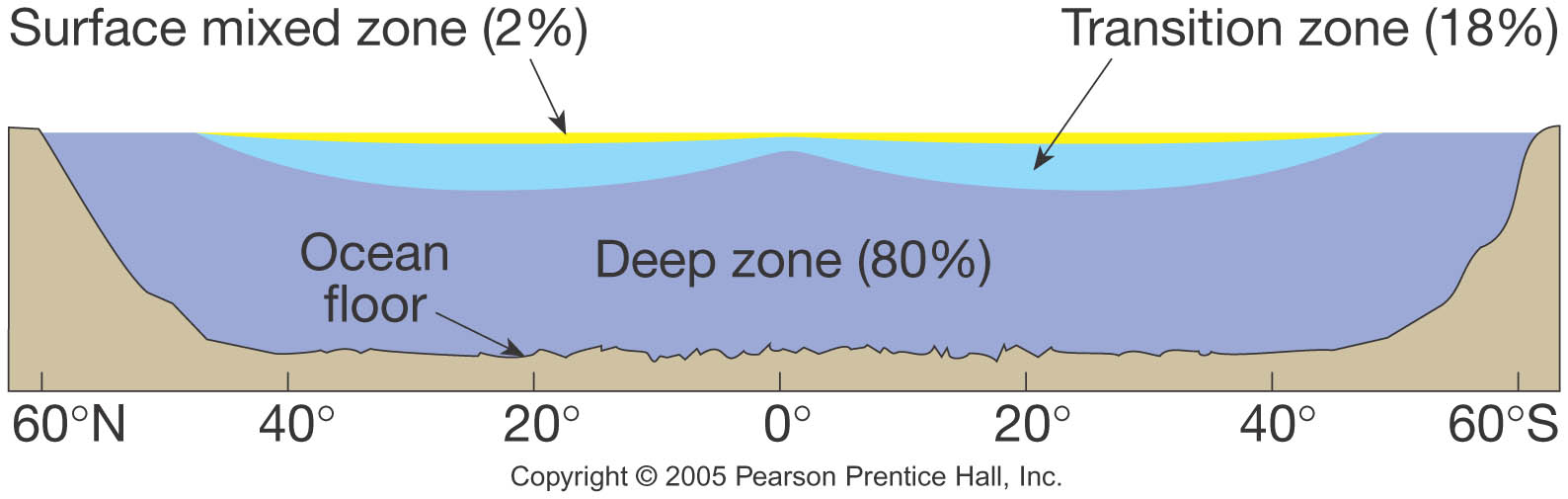 The Ocean’s Layered Structure
Temperature and salinity change with depth in the oceans
Salinity variations with depth correspond to the general three-layered structure described for temperature
A zone of rapidly changing salinity, called the halocline, corresponds to the thermocline
The Sea Floor
Bathymetry—Measurement of ocean depths and the charting of the shape or topography of the ocean floor
Echo sounder (also called sonar)   
Invented in the 1920s 
Primary instrument for measuring depth 
Reflects sound from ocean floor
Echo Sounder
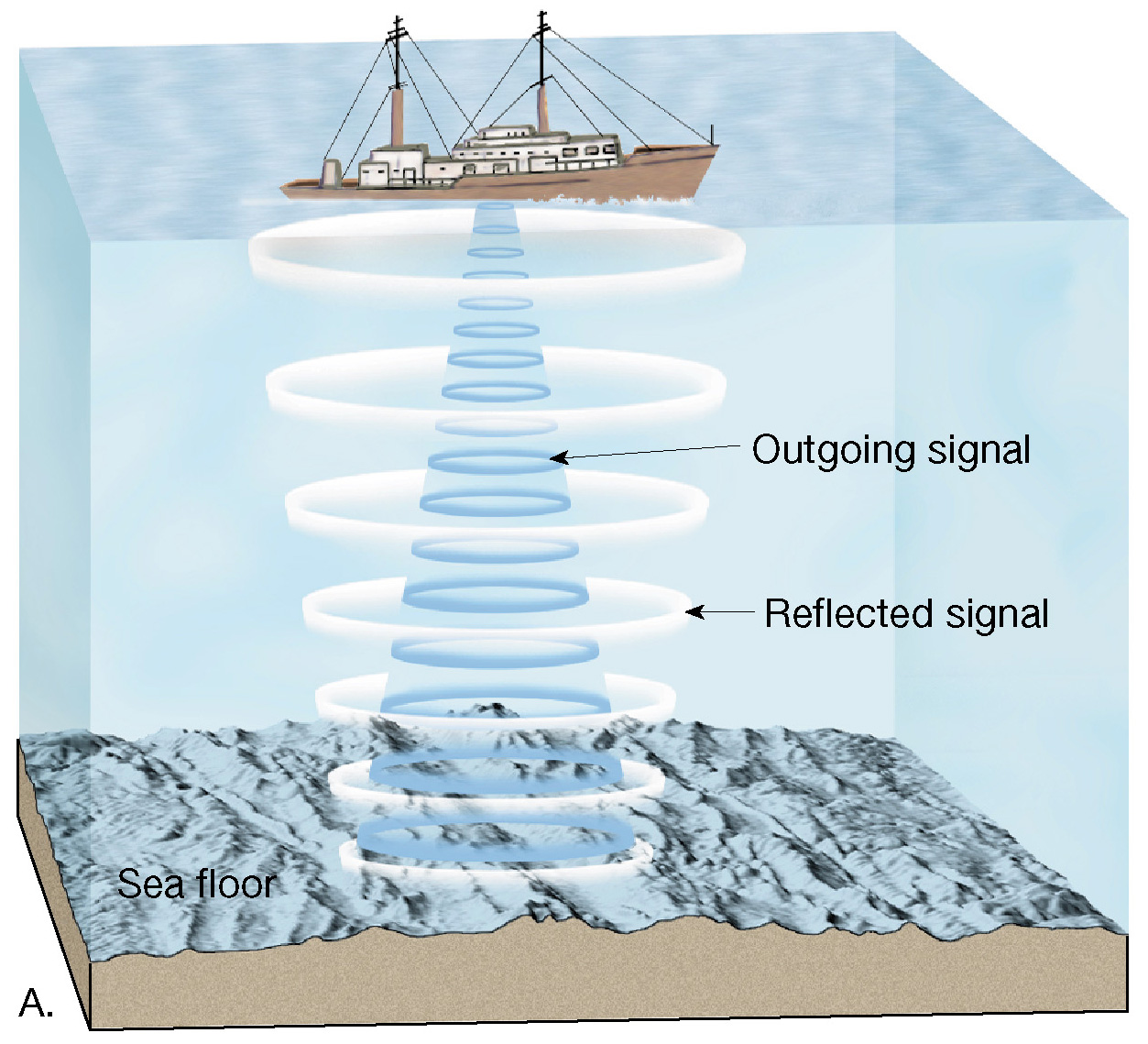 Figure 9.6 A
Mapping the Ocean Floor
Multibeam sonar
Employs and array of sound sources and listening devices  
Obtains a profile of a narrow strip of seafloor 
Measuring the shape of the ocean surface from space 
Employs satellites equipped with radar altimeters
Multibeam Sonar
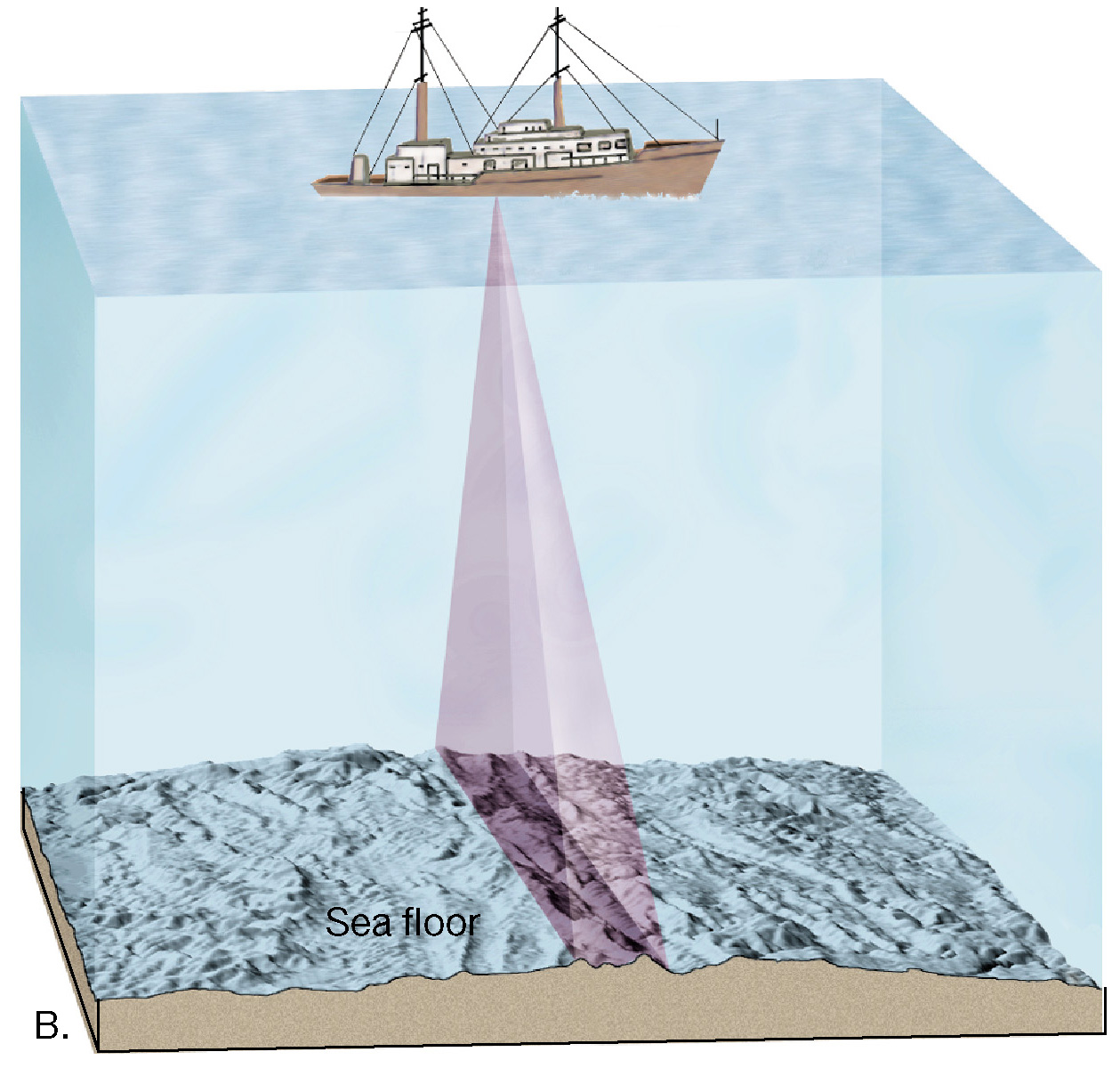 Figure 9.6 B
Mapping the Ocean Floor
Three major topographic units of the ocean floor 
Continental margins 
Ocean basin floor 
Oceanic (mid-ocean) ridge
Major Topographic Divisions of the North Atlantic Ocean
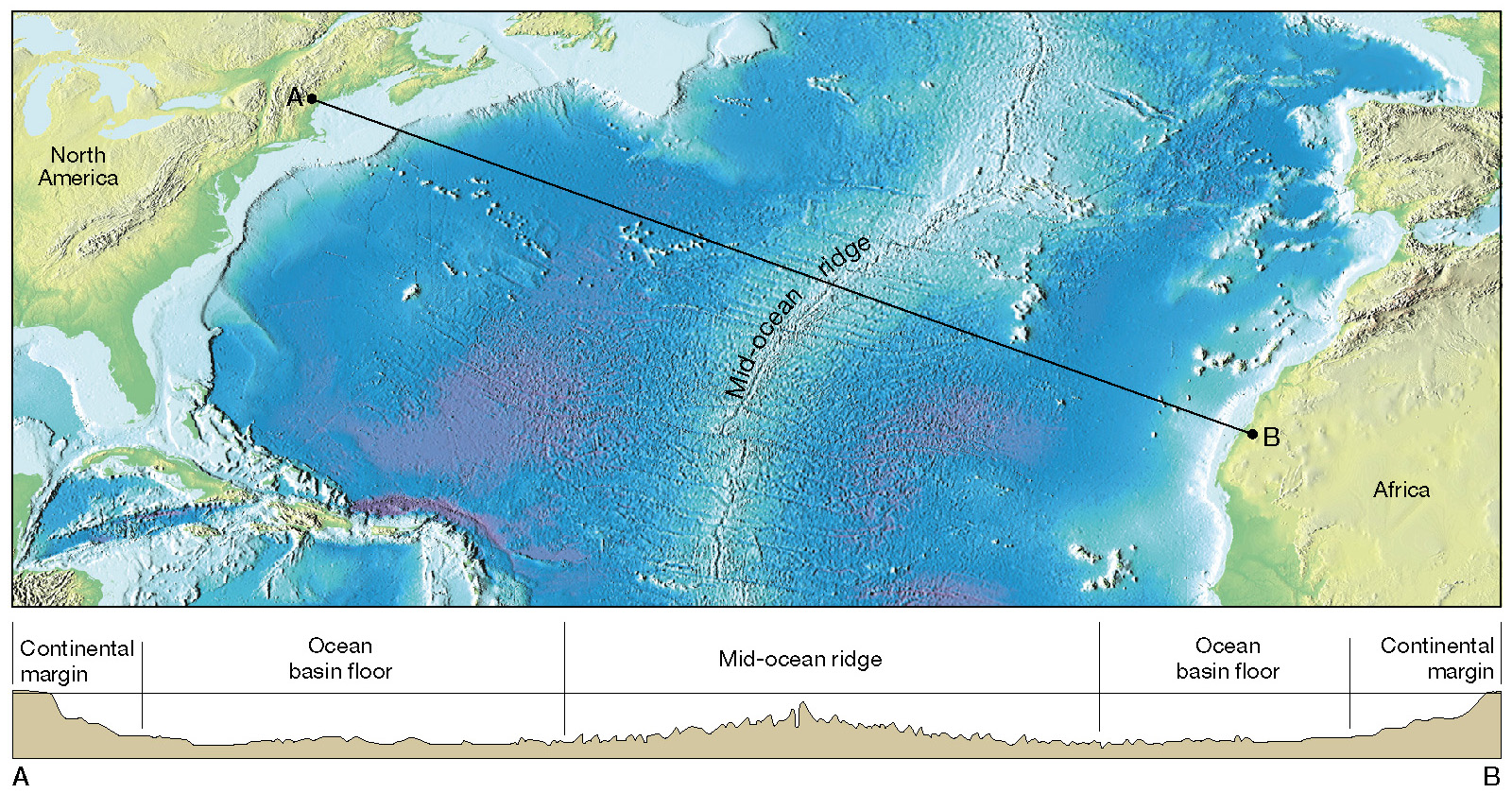 Features of a Continental Margin
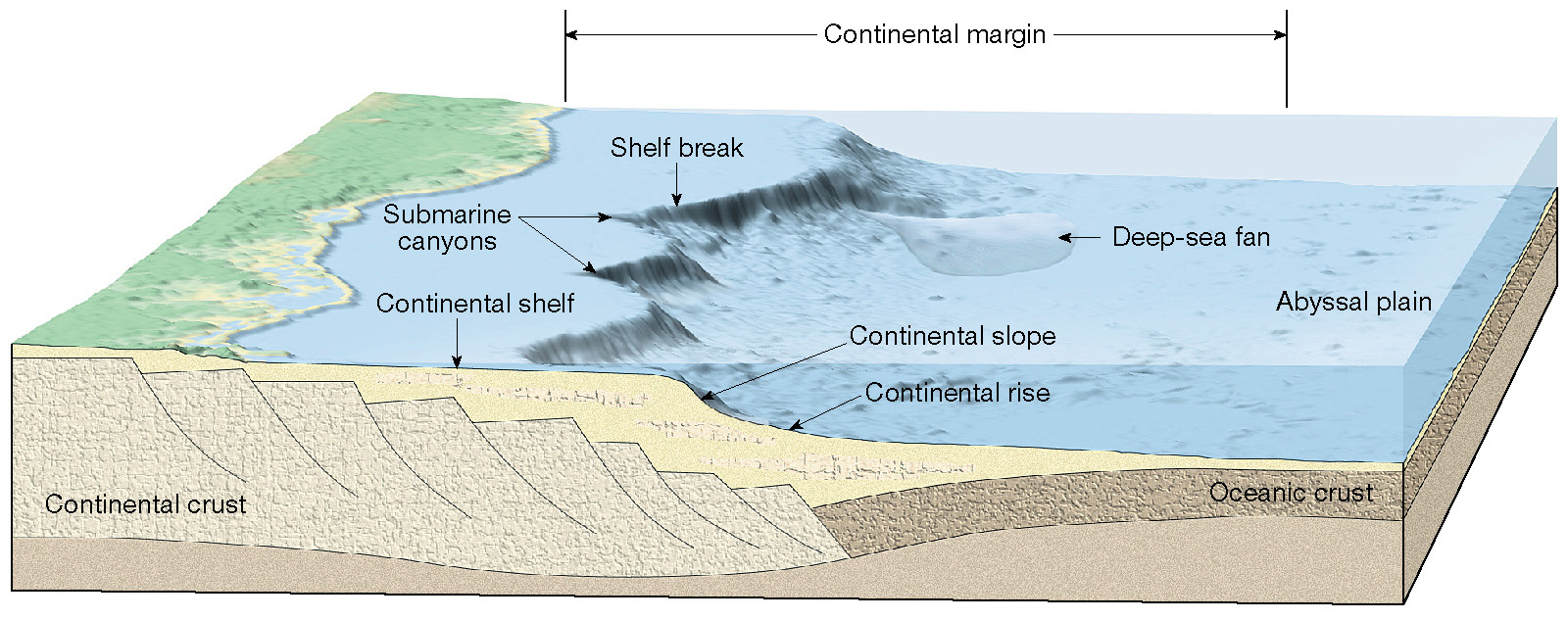 Continental Margins
Passive
	Continental Shelf
	Continental Slope
	Continental Rise
Active
	Continental Shelf
	Continental Slope
	Trench
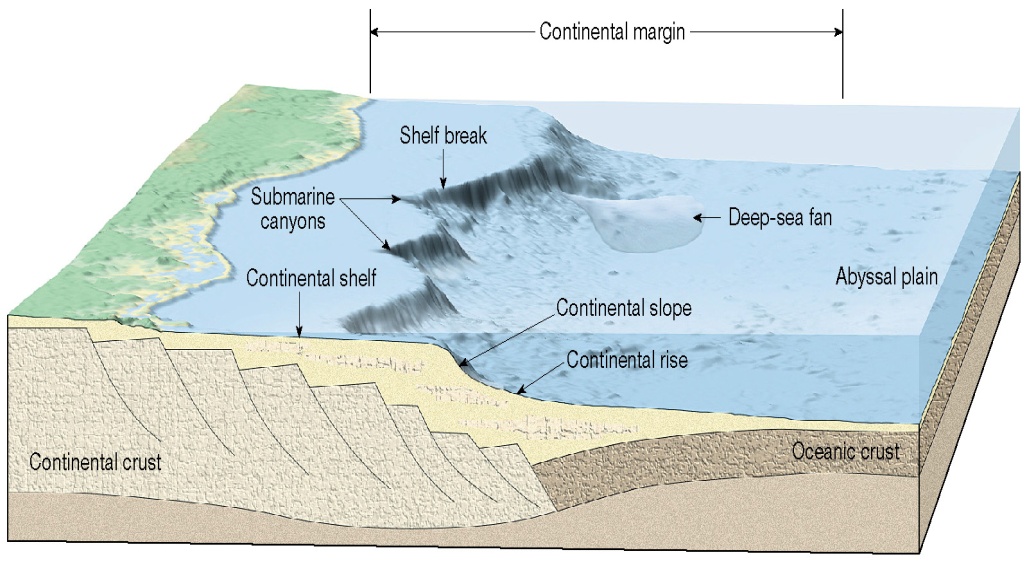 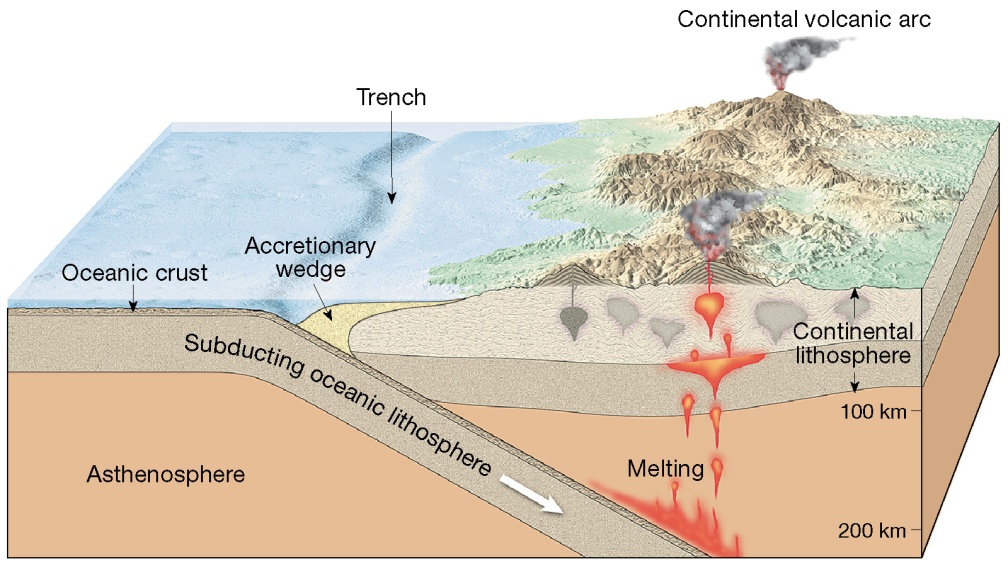 Continental Margins
Continental shelf 
Flooded extension of the continent 
Varies greatly in width 
Gently sloping 
Contains oil and important mineral deposits 
Some areas are mantled by extensive glacial deposits 
Most consist of thick accumulations of shallow-water sediments
Features of a Passive Continental Margin
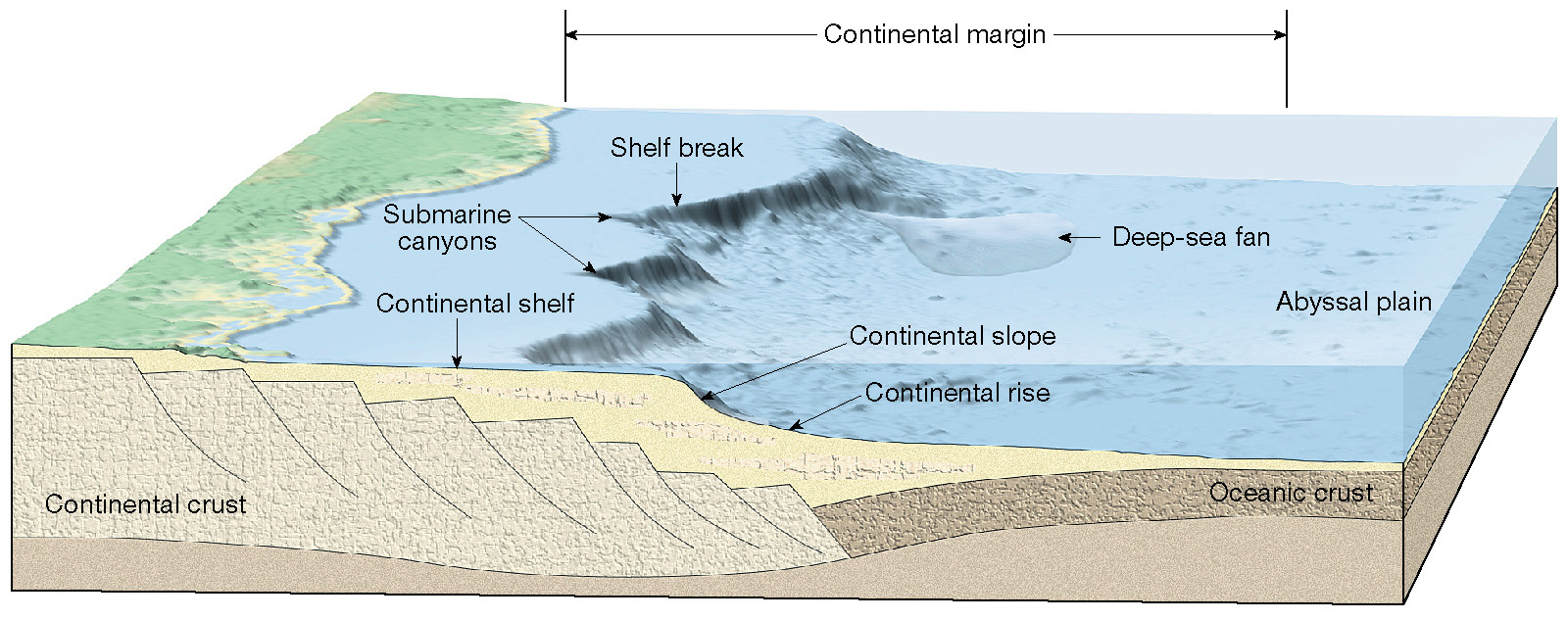 Figure 9.10
Continental Margins
Continental slope 
Marks the seaward edge of the continental shelf 
Relatively steep structure 
Boundary between continental crust and oceanic crust
Features of a Passive Continental Margin
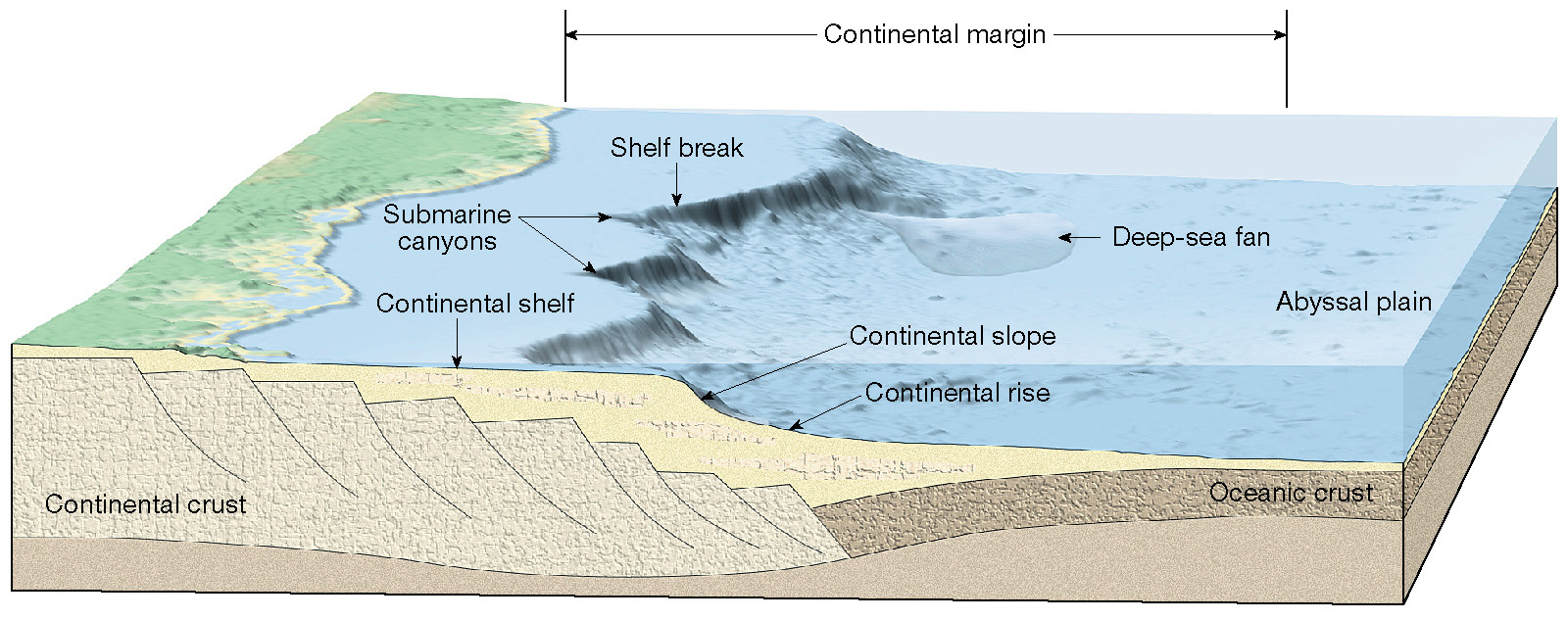 Figure 9.10
Continental Margins
Continental rise 

Continental slope merges into a more gradual incline—The continental rise 
At the base of the continental slope turbidity currents that follow submarine canyons deposit sediment that forms deep-sea fans 
Found in regions where trenches are absent
Features of a Passive Continental Margin
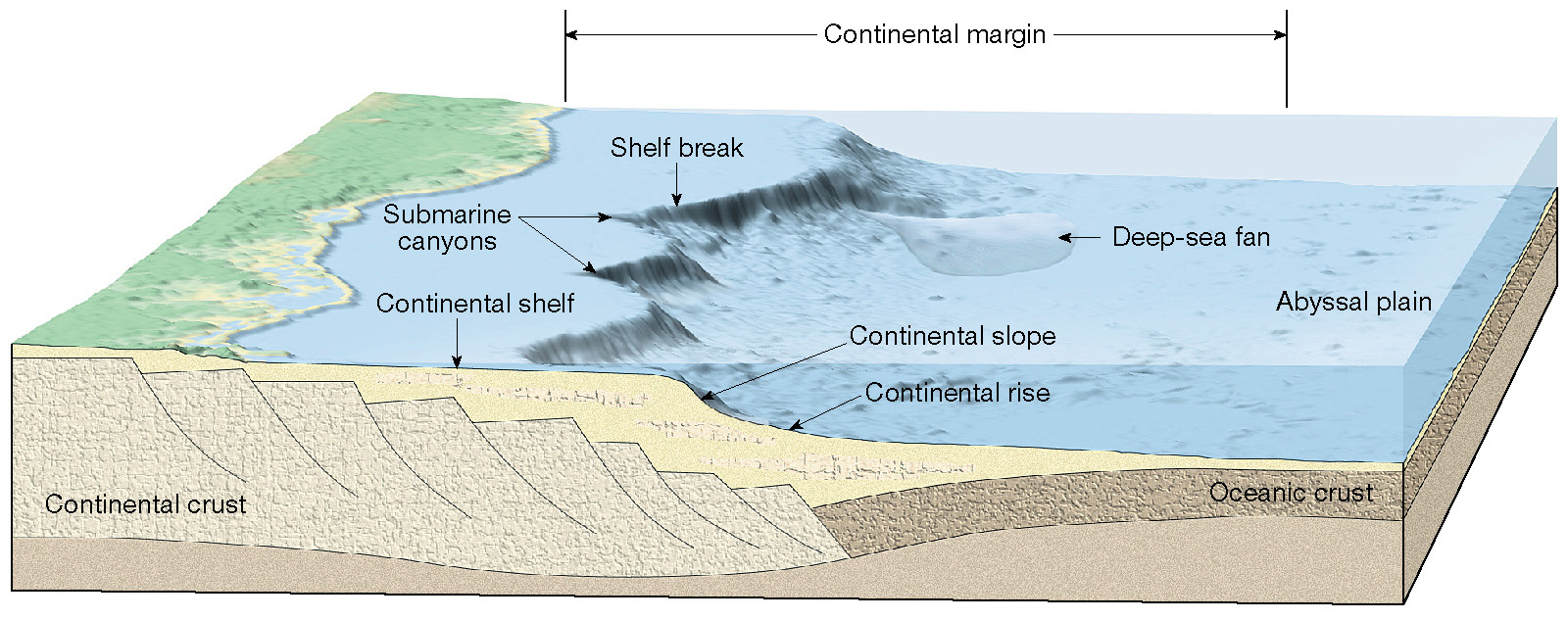 Figure 9.10
Continental Margins
Submarine canyons and turbidity currents 
Submarine canyons
Deep, steep-sided valleys cut into the continental slope 
Some are seaward extensions of river valleys 
Most appear to have been eroded by turbidity currents
Features of a Passive Continental Margin
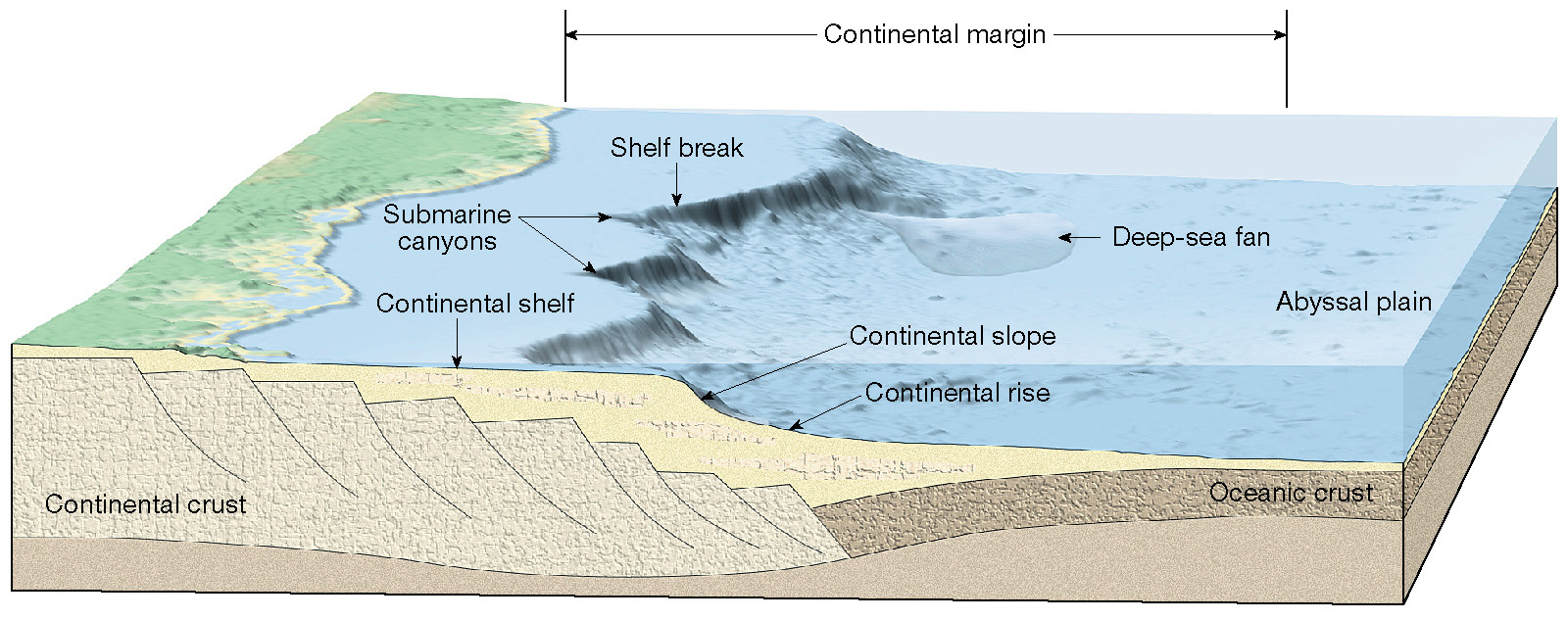 Continental Margins
Submarine canyons and turbidity currents 
Turbidity currents 
Downslope movements of dense, sediment-laden water 
Deposits are called turbidites
Turbidity currents – large scale
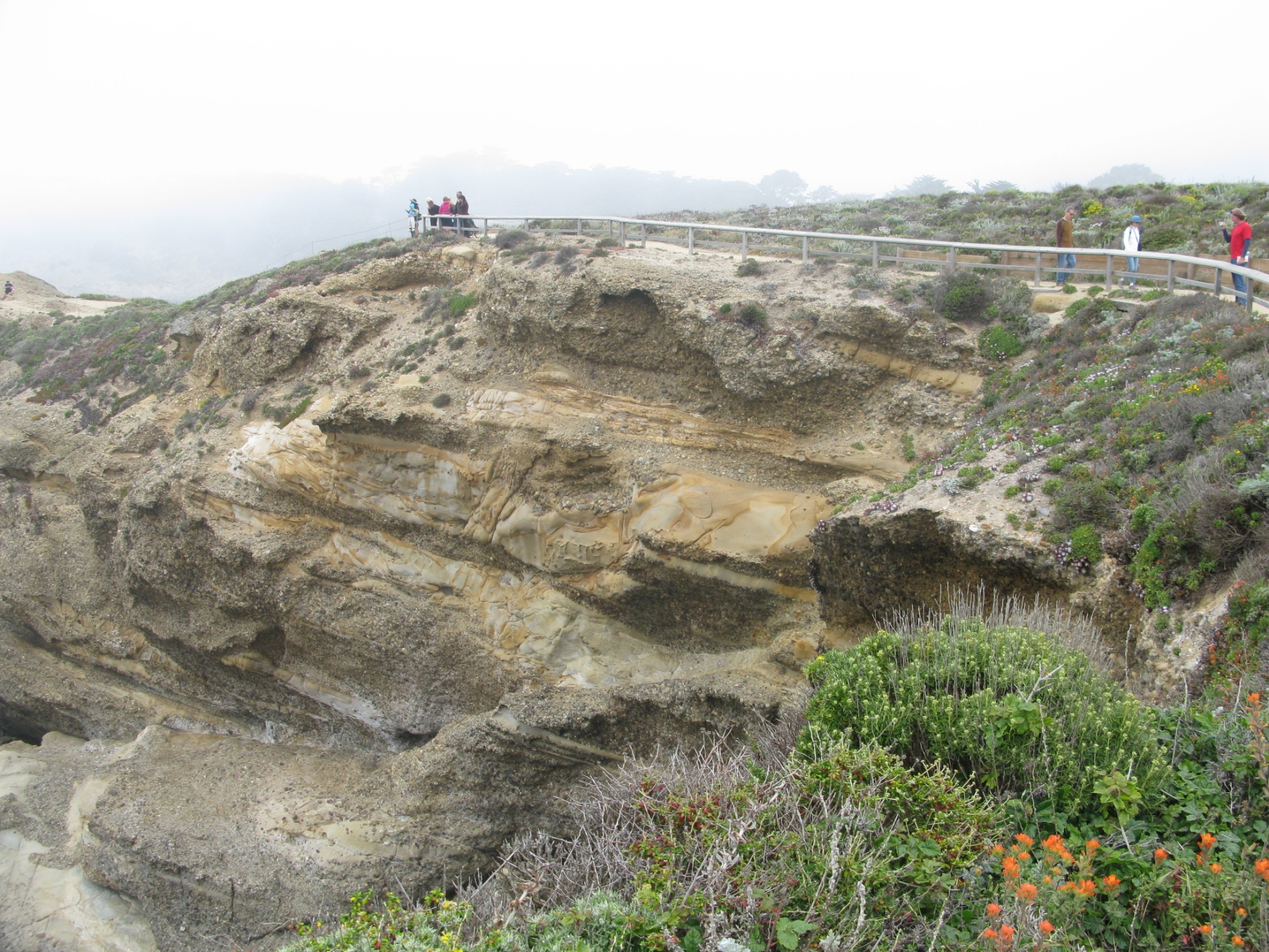 Turbidity currents- small scale
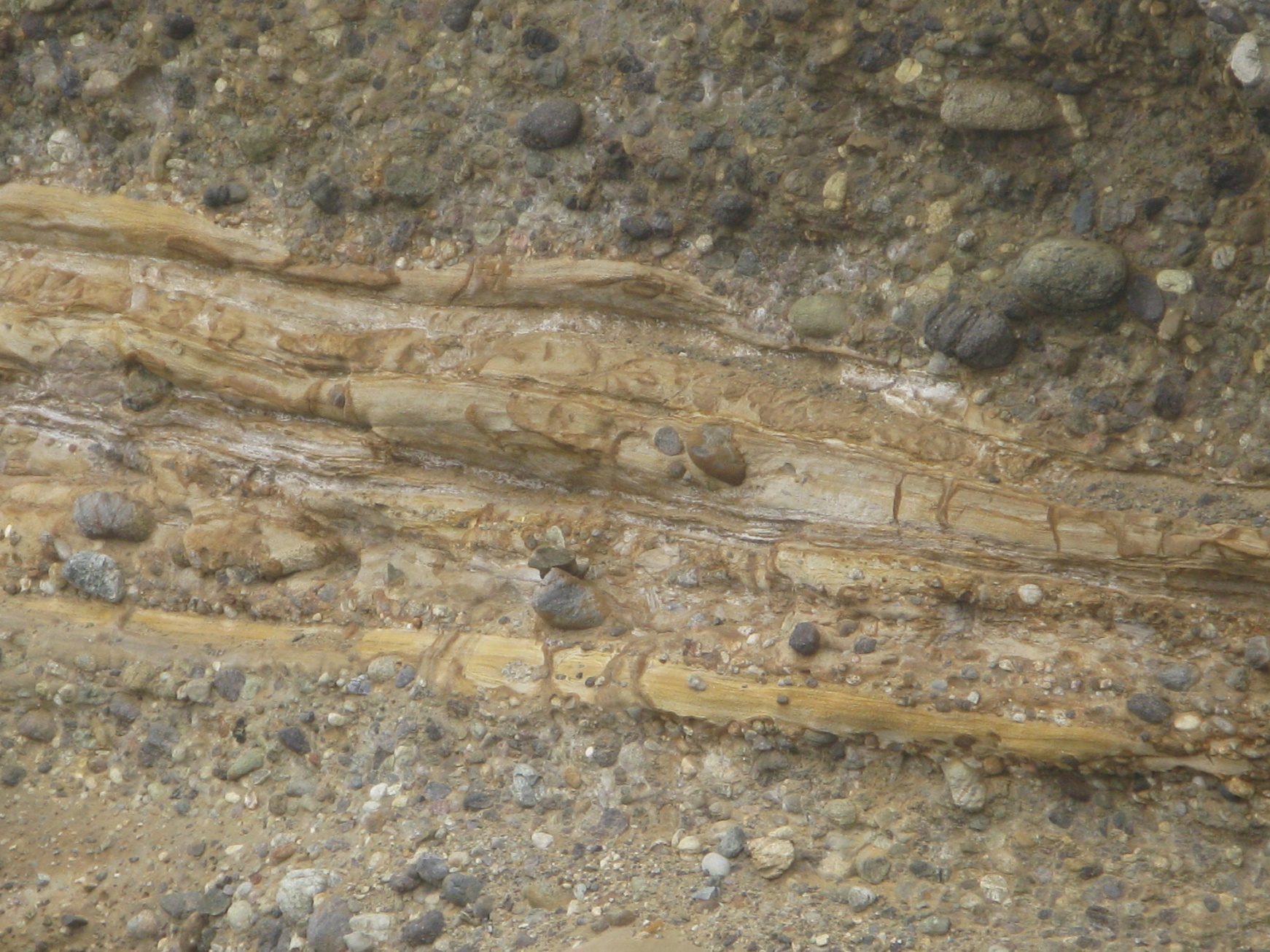 Continental Margins
Active continental margins 
Continental slope descends abruptly into a deep-ocean trench
Located primarily around the Pacific Ocean 
Accumulations of deformed sediment and scraps of ocean crust form accretionary wedges 
Some subduction zones have little or no accumulation of sediments
An Active Continental Margin
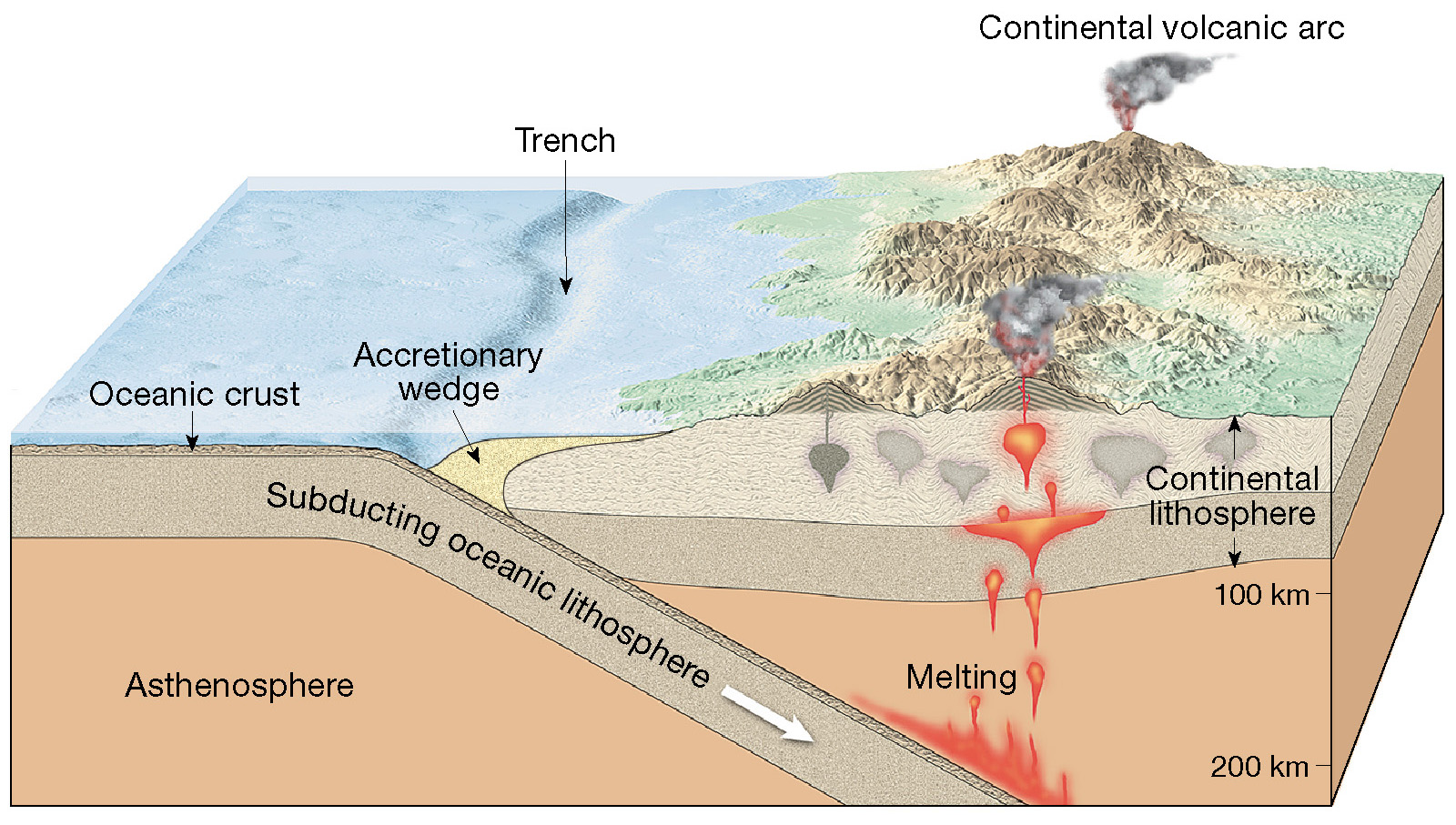 Figure 9.11
Deep-Ocean Basin
Deep-ocean trenches 
Long, relatively narrow features 
Deepest parts of ocean 
Most are located in the Pacific Ocean  
Sites where moving lithospheric plates plunge into the mantle 
Associated with volcanic activity 
Volcanic islands arcs 
Continental volcanic arcs
Deep-Ocean Basin
Abyssal plains 
Likely the most level places on Earth 
Sites of thick accumulations of sediment 
Found in all oceans
Abyssal Plains
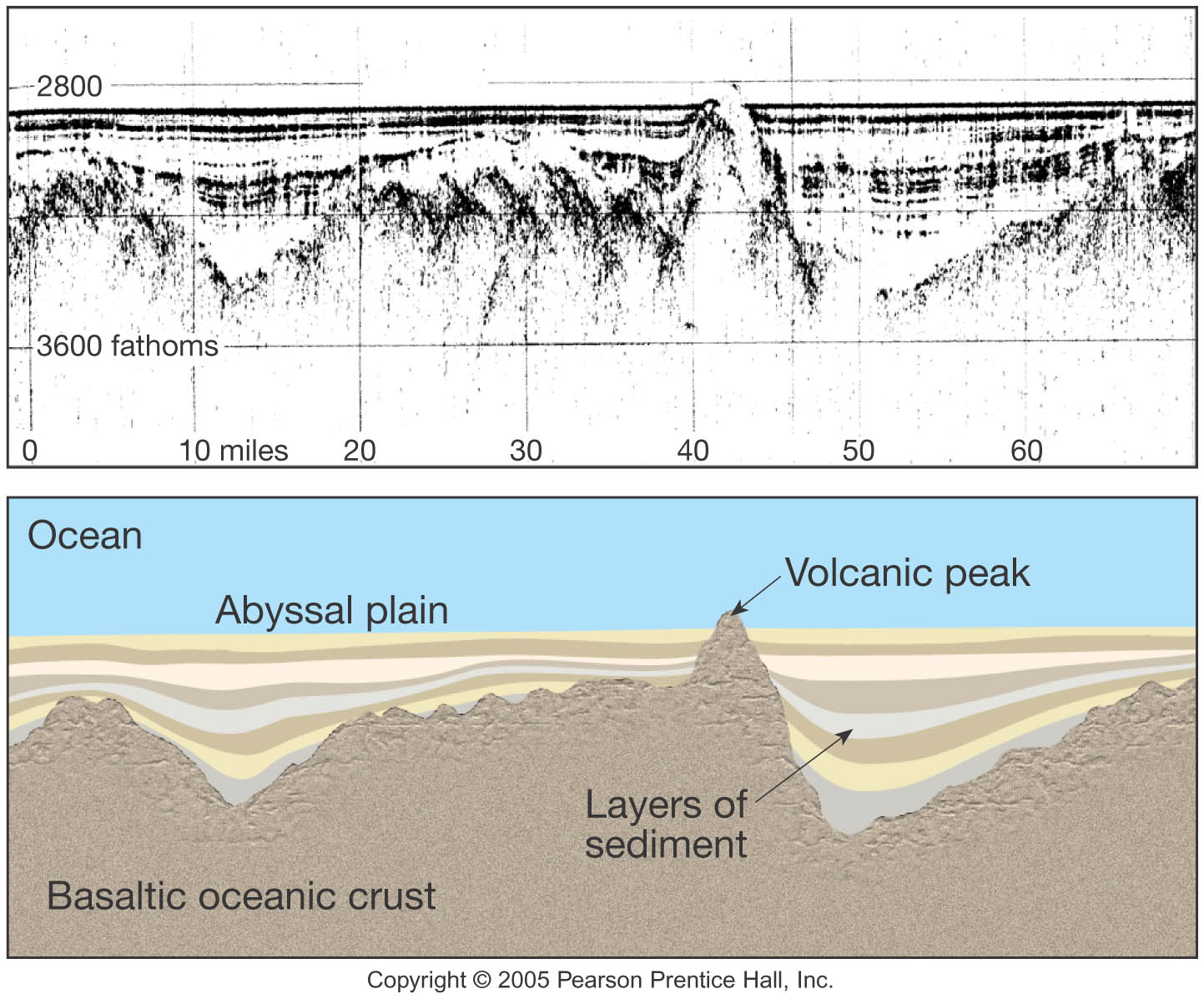 Abyssal Plains
Deep-Ocean Basin
Seamounts and guyots
Isolated volcanic peaks 
Many form near oceanic ridges
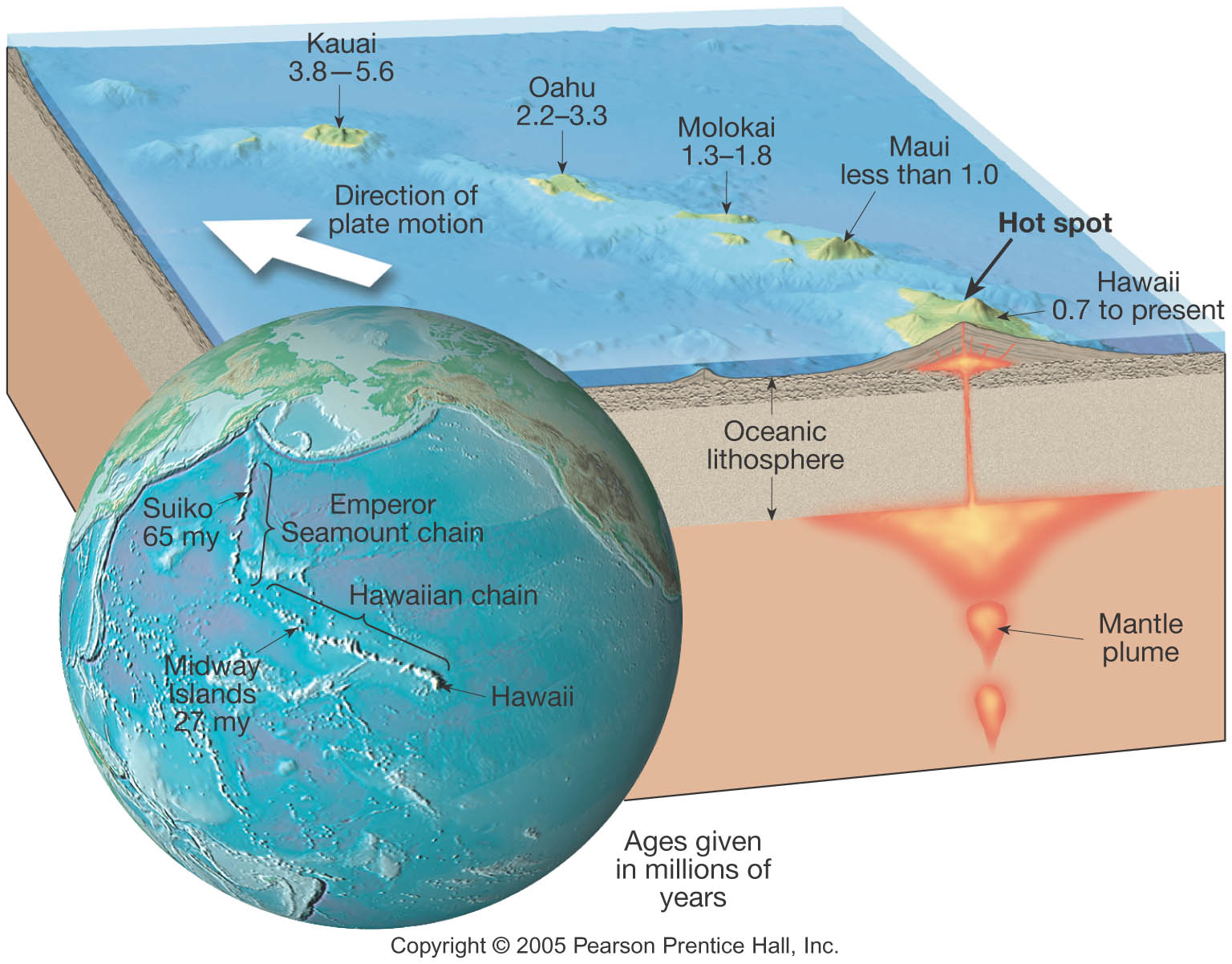 Deep-Ocean Basin
Mid-ocean ridge 
Characterized by 
An elevated position 
Extensive faulting 
Numerous volcanic structures that have developed on newly formed crust
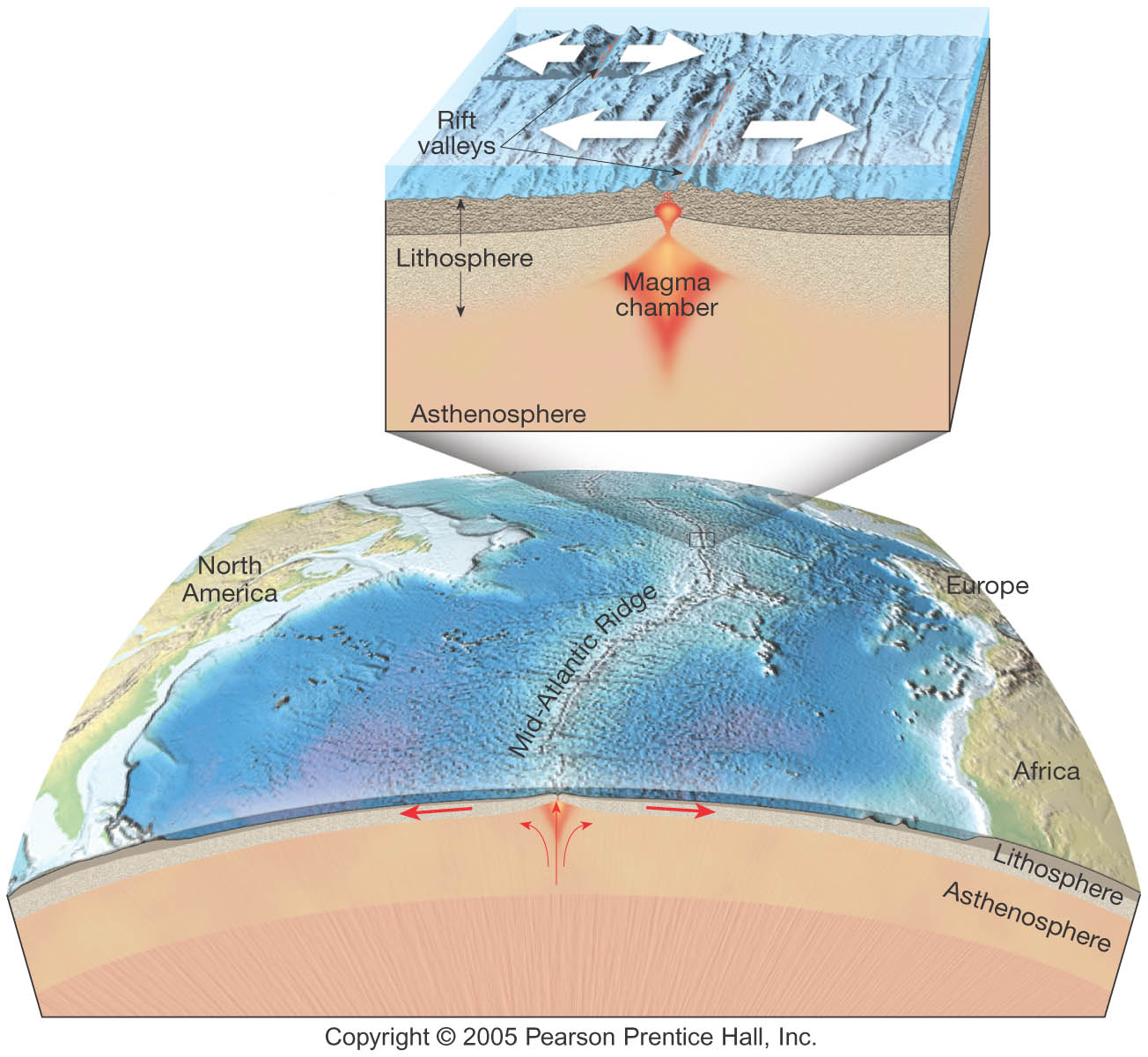 Deep-Ocean Basin
Mid-ocean ridge 
Interconnected ridge system is the longest topographic feature on Earth’s surface 
Over 70,000 kilometers (43,000 miles) in length 
Twenty-three percent of Earth’s surface 
Winds through all major oceans 
Along the axis of some segments are deep downfaulted structures called rift valleys
Deep-Ocean Basin
Seafloor Sediments
Ocean floor is mantled with sediment 
Sources 
Turbidity currents 
Sediment that slowly settles to the bottom from above 
Thickness varies 
Thickest in trenches—Accumulations may approach 10 kilometers
Seafloor Sediments
Thickness varies 
Pacific Ocean—About 600 meters or less 
Atlantic Ocean—From 500 to 1000 meters thick 
Mud is the most common sediment on the deep-ocean floor
Seafloor Sediments
Types of seafloor sediments 
Terrigenous sediment 
Material weathered from continental rocks 
Virtually every part of the ocean receives some 
Fine particles remain suspended for a long time 
Oxidation often produces red and brown colored sediments
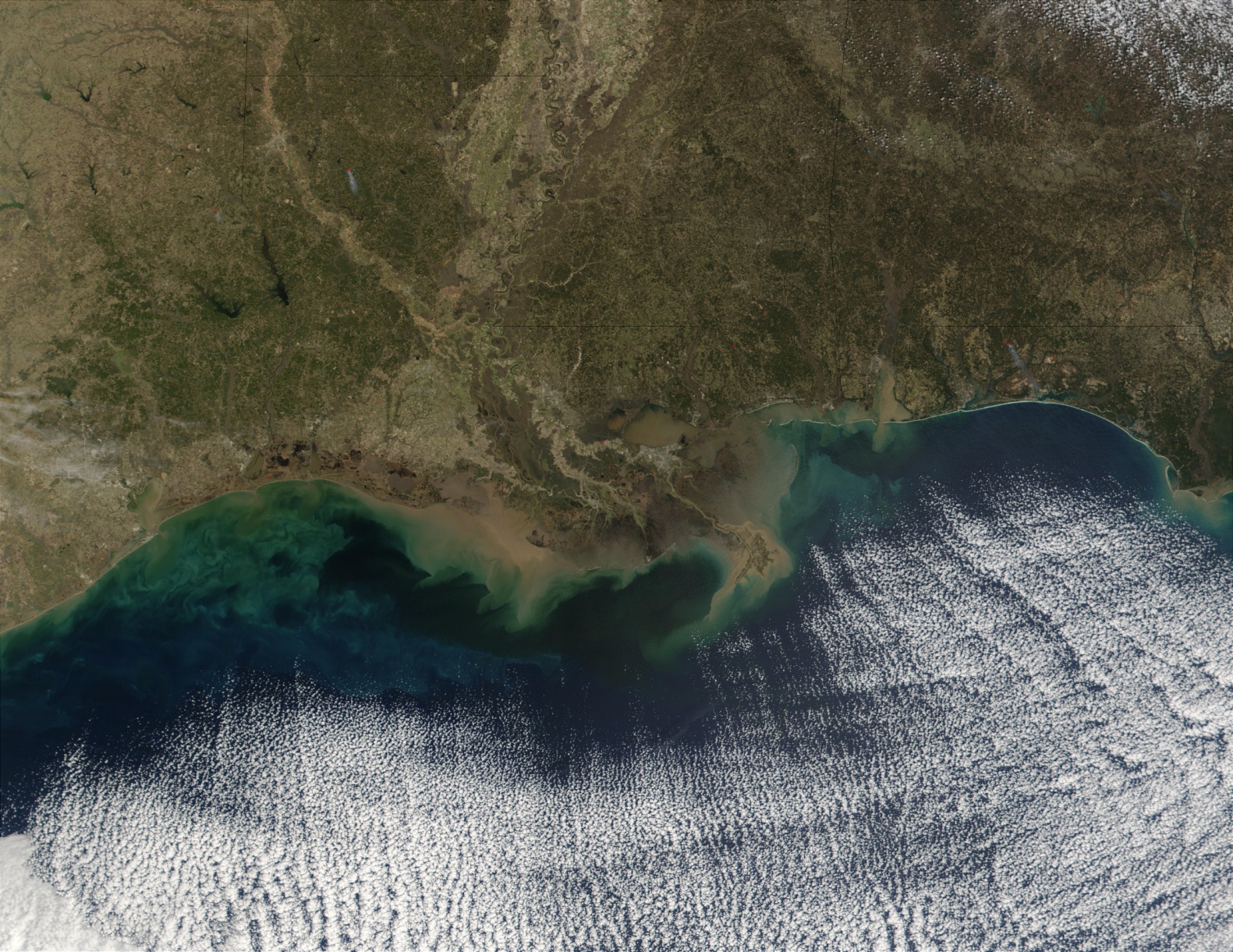 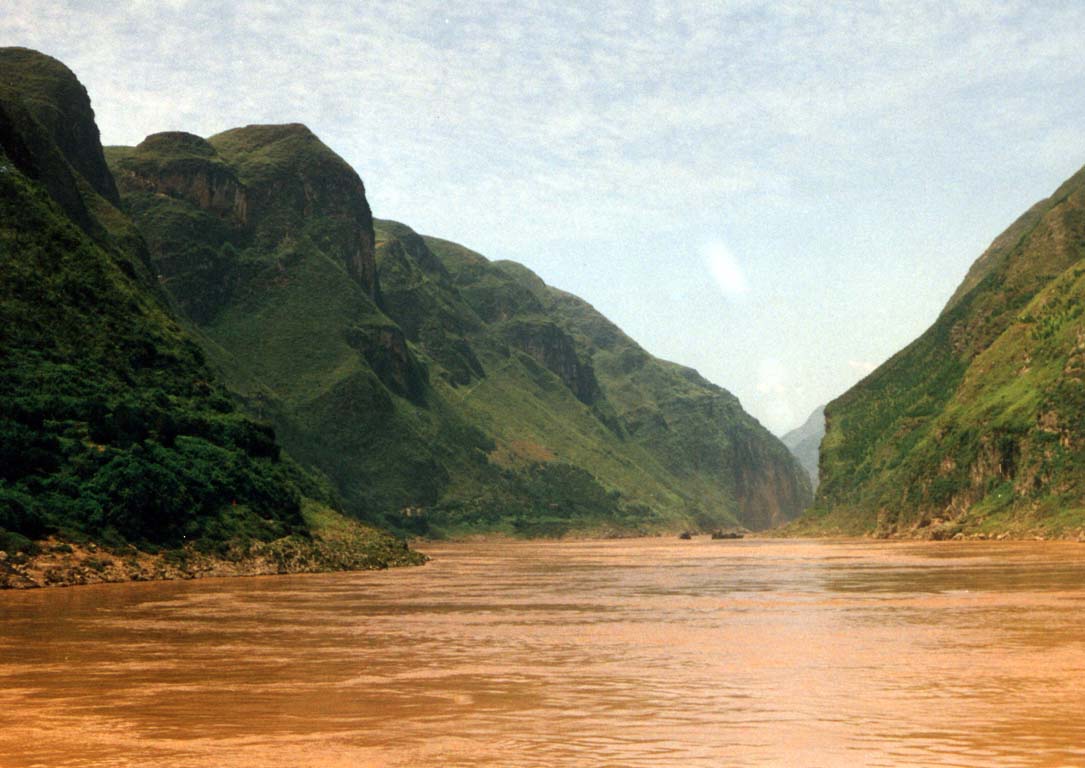 Seafloor Sediments
Types of seafloor sediments 
Biogenous sediment 
Shells and skeletons of marine animals and plants 
Most common are calcareous oozes produced from microscopic organisms 
Siliceous oozes composed of skeletons of diatoms and radiolarians 
Phosphate rich materials derived from the bones, teeth, and scales of fish and other marine organisms
Seafloor Sediments
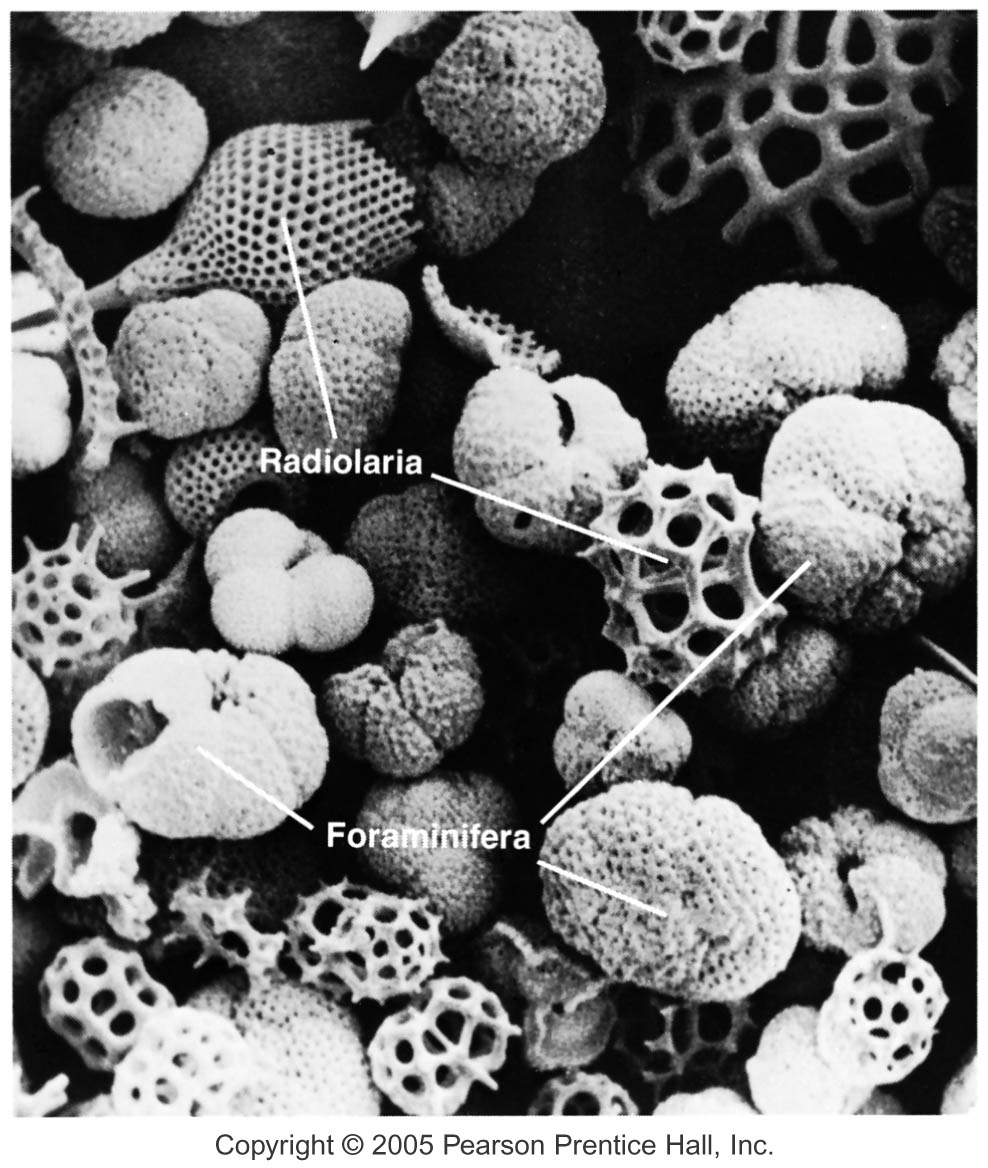 Seafloor Sediments – Coral Reefs
Seafloor Sediments – Coral Reefs
Formation of Atolls
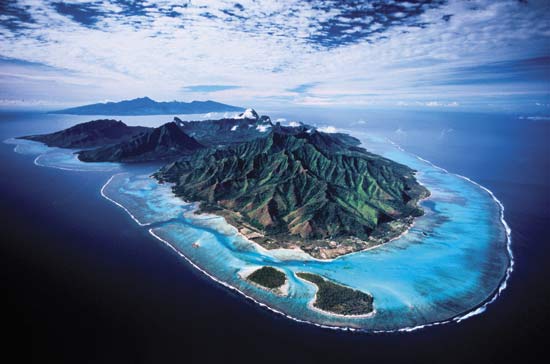 Seafloor Sediments
Types of seafloor sediments 
Hydrogenous sediment 
Minerals that crystallize directly from seawater 
Most common types include 
Manganese nodules 
Calcium carbonates 
Metal sulfides 
Evaporites
End of Chapter 9Next Week Test 3Chapters 7,8, and 9